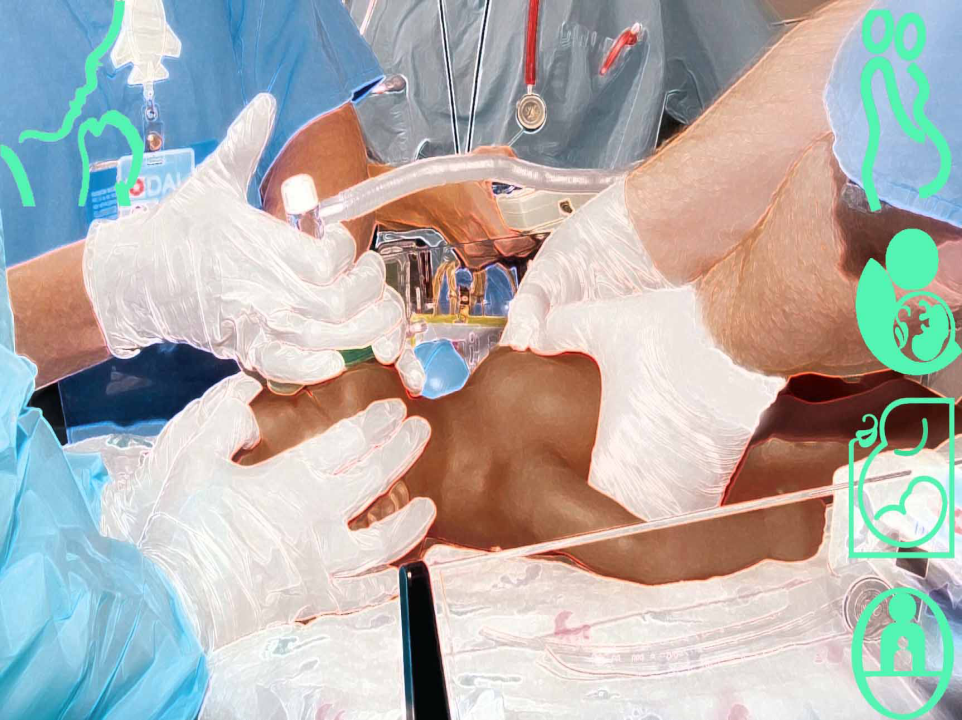 بسته خدمتی احیاء نوزاد
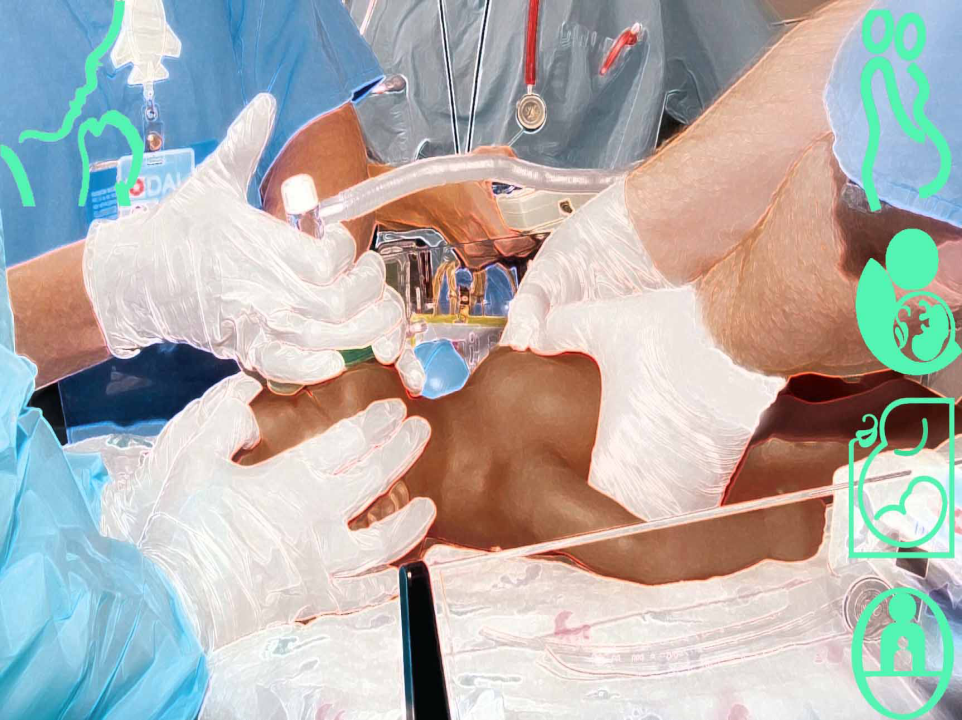 فصل اول: راهنمای بالینی احیاء نوزاد
آماده شدن برای عملیات احیاء
عملیا ت احیاء
احياء نوزاد نارس با سن حاملگي کمتر از 32 هفته
ملاحظات اخلاقي
ثبت عمليات احيا
مراقبت های بعد از احیاء
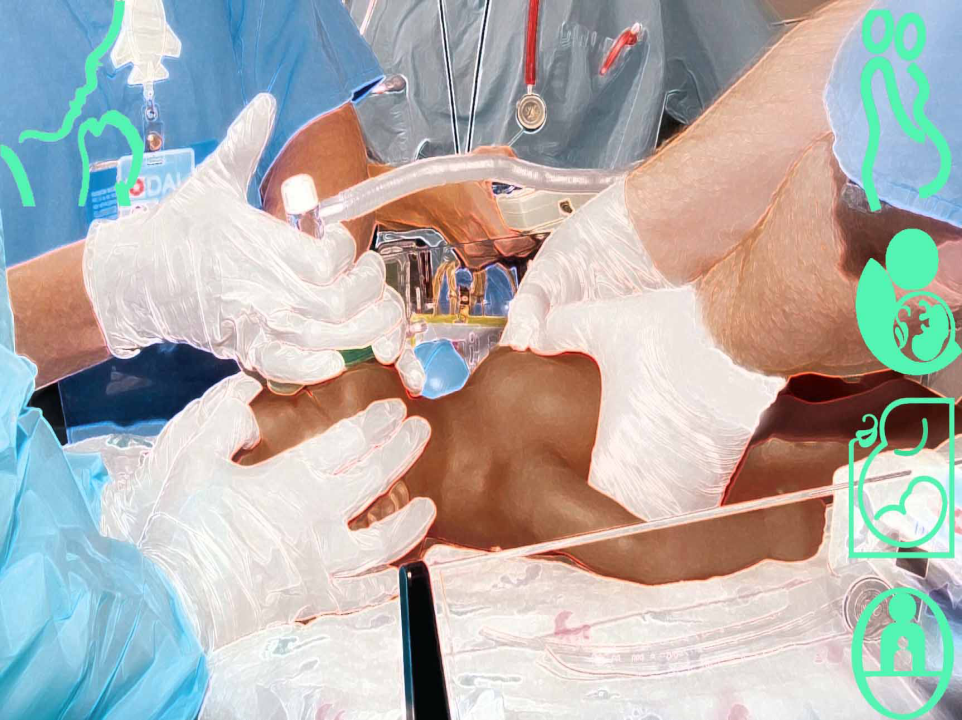 آلگوریتم 1-1: آمادگی برای احیاء نوزاد
زایمان در حال پیشرفت
آیا سن حاملگی کمتر از 32 هفته است؟
آیا مایع آمنیوتیک آغشته به مکونیوم است؟
آیا الگوی ضربان قلب جنین نامطمئن است؟
آیا حاملگی و/ یا زایمان پرخطر است؟ (جدول شماره 1)
آماده شدن برای یک عملیات احیاء توسط مامای مراقب نوزاد
بعد از تولد نوزاد در صورت نیاز فراخوانی تیم احیاء
خیر
بله
آماده شدن برای یک عملیات احیاء حاملگی پرخطر
ی
GA≥28
GA<28
فراخوانی تیم احیاء با رهبری یک فوق تخصص نوزادان یا متخصص اطفال دوره دیده. 
حضور حداقل 2 نفر علاوه بر مسئول مراقبت از نوزاد در اتاق زایمان.
آماده شدن برای تجويز NCPAP و سورفاکتانت (انتخابی)
فراخوانی تیم احیاء با رهبری پزشکی که واجد گواهی احیاء پیشرفته می باشد.
حضور حداقل 1 نفر علاوه بر مامای مراقب نوزاد در اتاق زایمان.
آماده شدن برای تجویز NCPAP
آماده شدن برای عملیات احیاء
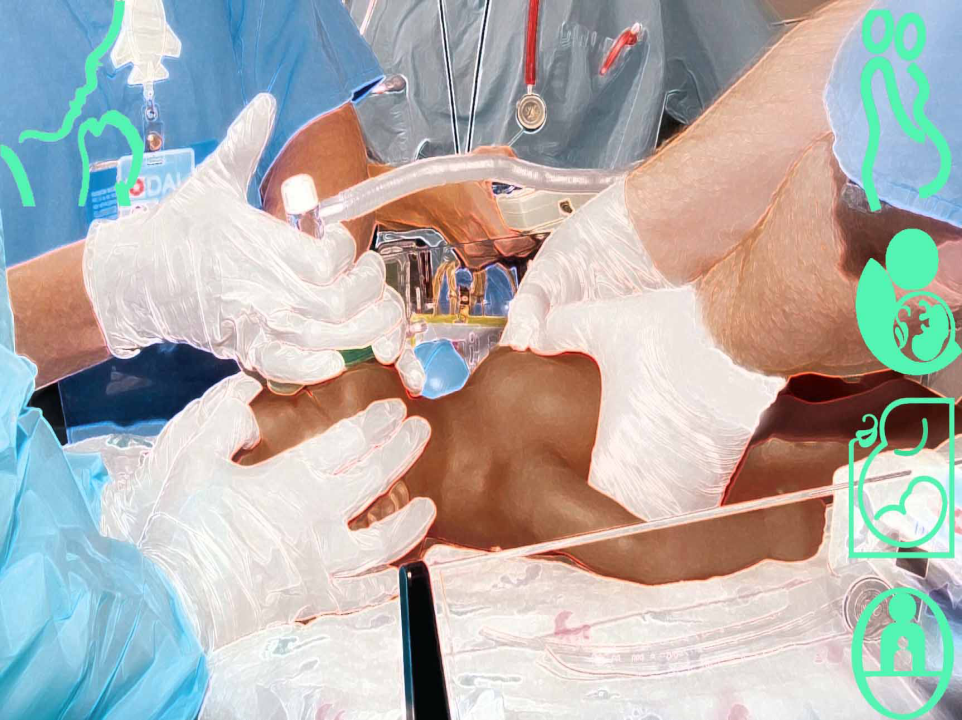 عوامل خطر بارداری و زایمان
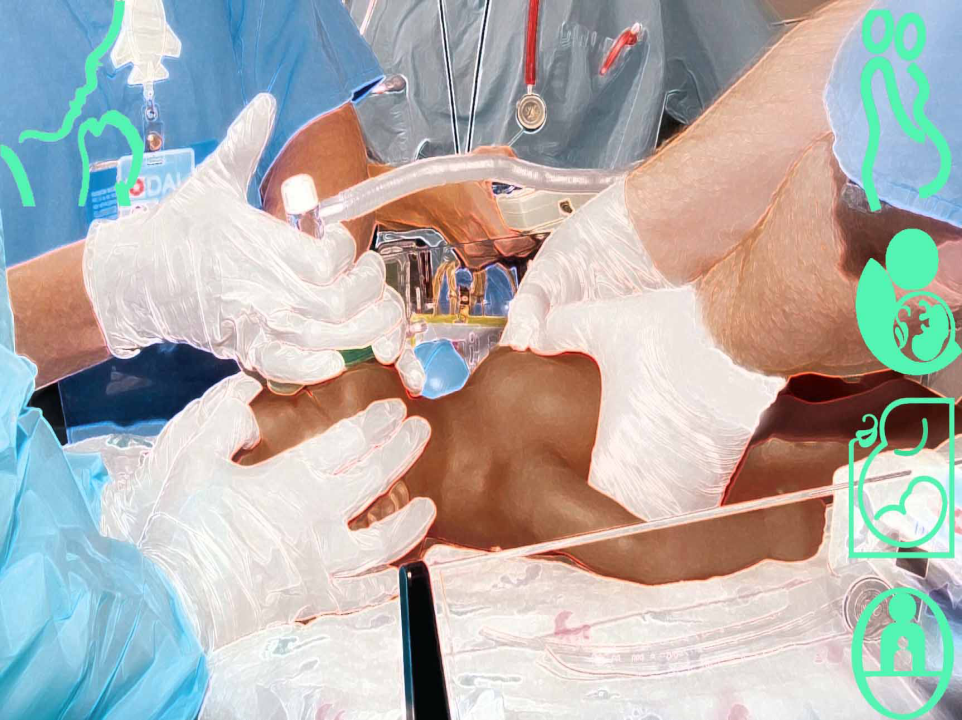 آلگویتم1-2: عملیات احیاء نوزاد
تولد
آيا سن حاملگي ترم است؟
آيا مايع آمنيوتيك پاک است؟
آيا تنفس يا گريه مي‌كند؟
آيا تون عضلاني خوب است؟
خير
30 ثانيه
تامين گرماي مناسب
وضعيت مناسب، پاك كردن راه‌هوايي
 (در صورت نياز)*
خشك كردن، تحريك كردن، دوباره وضعيت دادن
سيانوتيك عليرغم وجود تنفس و HR>100
بررسي تنفس، تعداد ضربان قلب، و رنگ نوزاد
آپنه يا
HR<100
تجويز اکسيژن
30 ثانيه
ادامه سيانوز
تهويه با فشار مثبت*
HR<60
HR>60
* لوله گذاری داخل تراشه در مراحل متعددي ممكن است در نظر گرفته شود
تهويه با فشار مثبت *
فشردن قفسه سينه *
30 ثانيه
HR<60
تجويز اپي‌نفرين*
عملیات احیاء
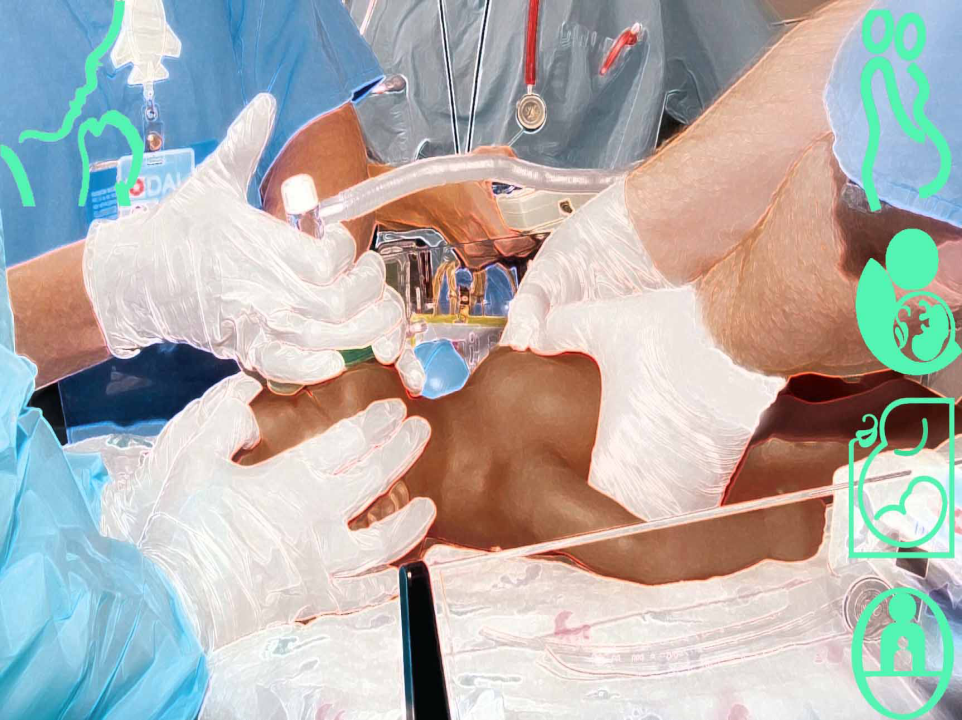 احياء نوزاد نارس با سن حاملگي کمتر از 32 هفته
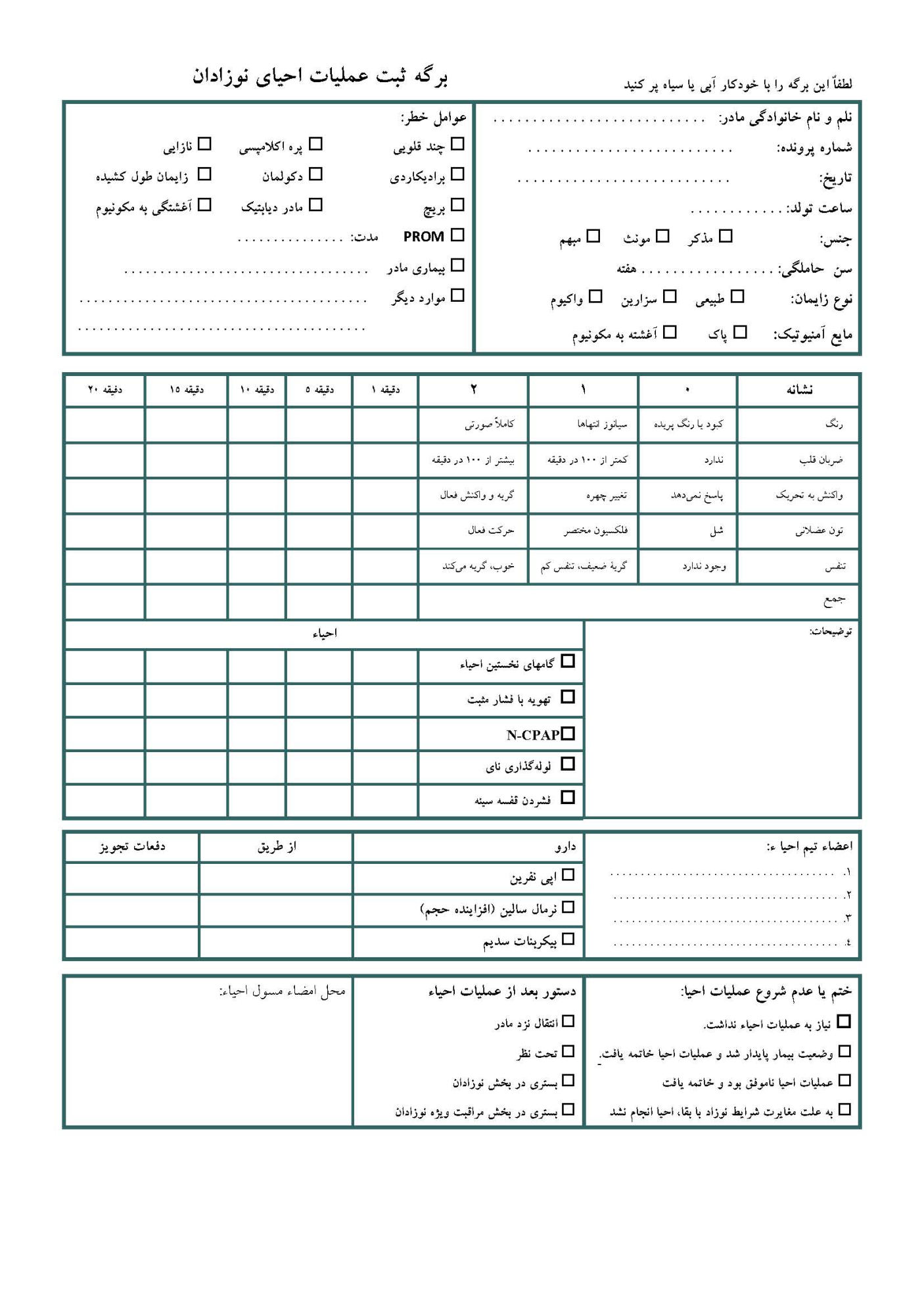 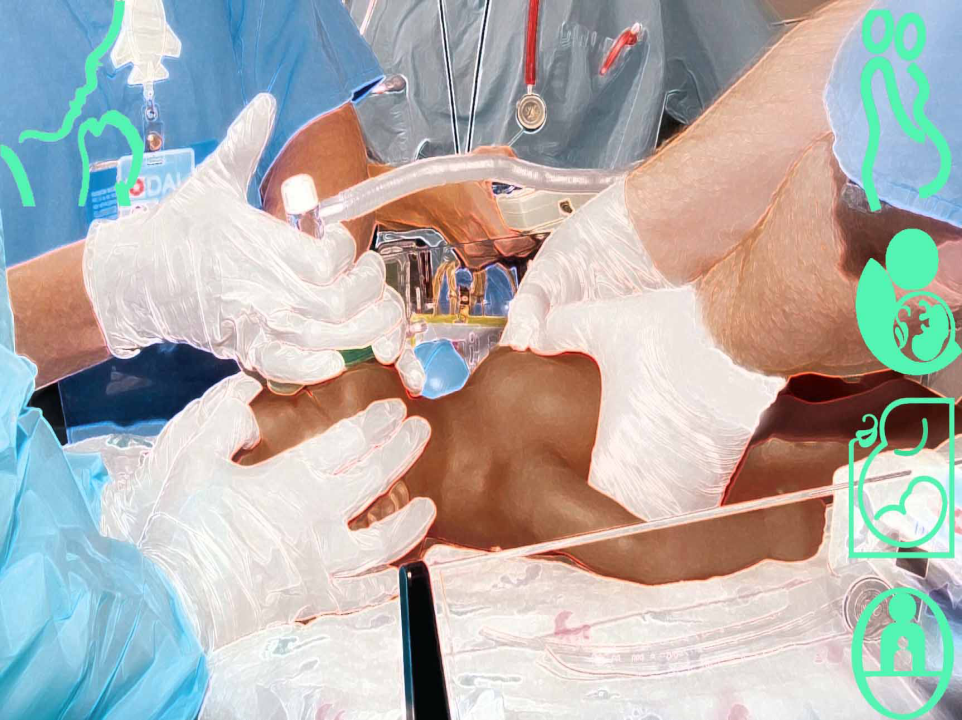 ثبت عمليات احيا
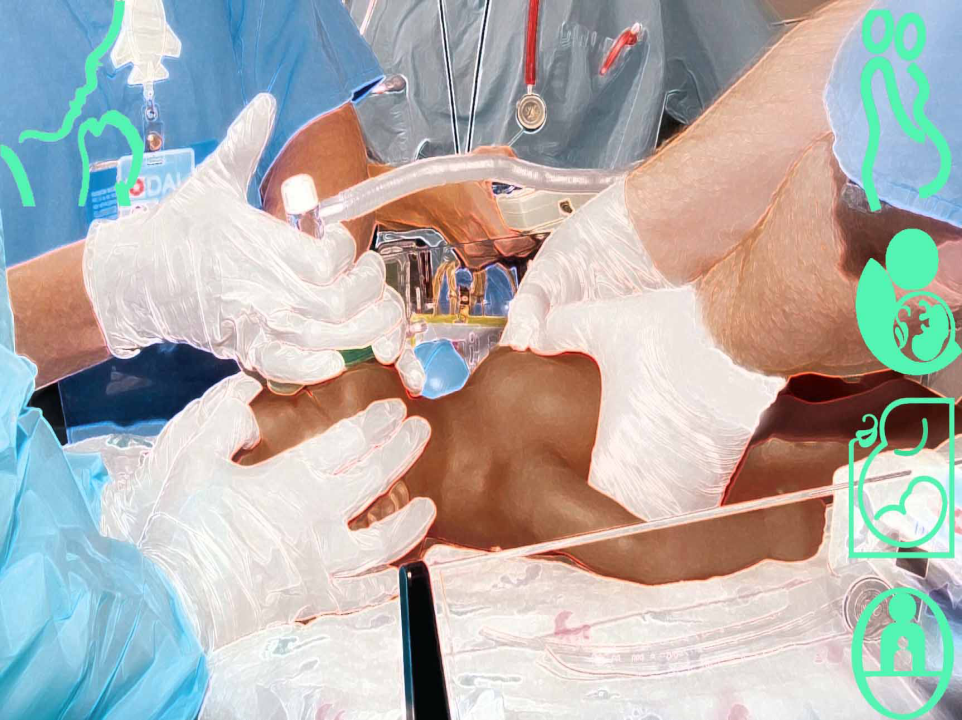 مراقبت از نوزاد بعد از عملیات احیاء
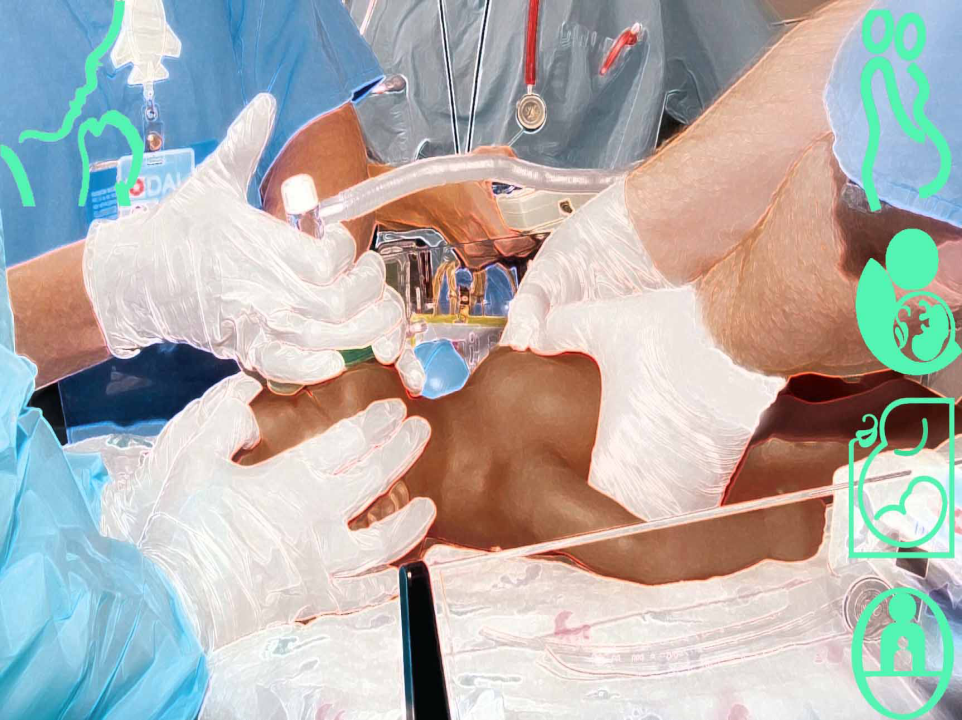 مراقبت بحرانی نوزاد در معرض خطر (ACoRN)
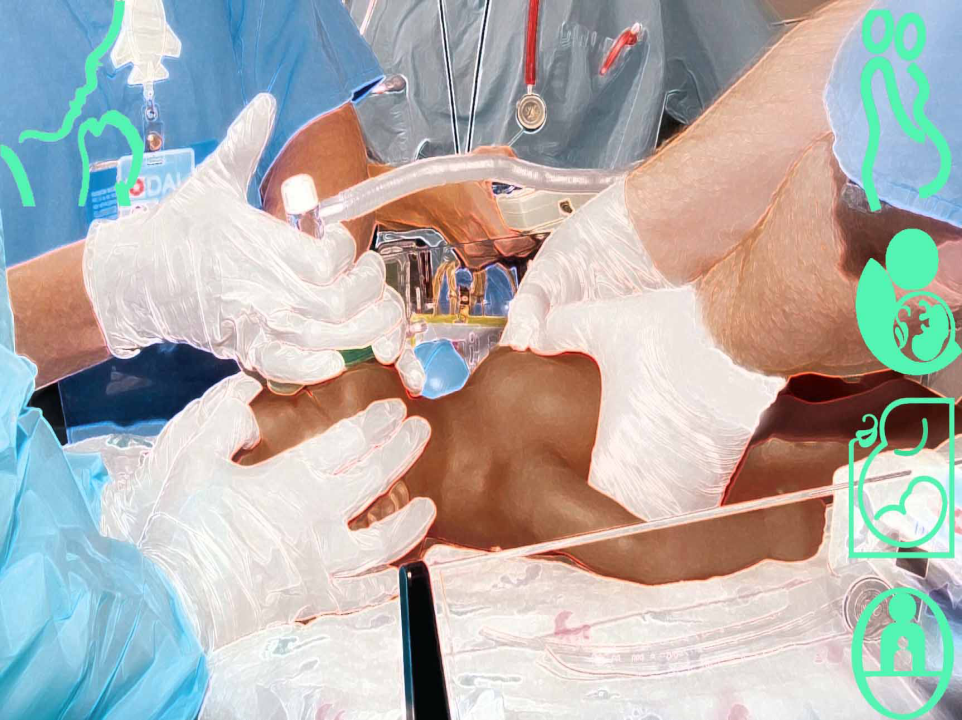 فصل دوم: مدیریت  نيروي انساني
تشكيل تيم احيا
در هر زايمان بايد يك نفر مسوول انحصاري نوزاد كه گواهی احیای  نوزاد داشته و قادر به ارزيابي اوليه و شروع عمليات احيا ‌باشد، حضور داشته باشد.
در هر زايمان بايد يك نفر كه تمامي مهارت هاي لازم را براي عمليات احيا (شامل لوله گذاري، کاتتريزاسيون و تجويز دارو) داراست، در دسترس باشد، به نحوي كه بتواند بلافاصله در اتاق زايمان حاضر شود.
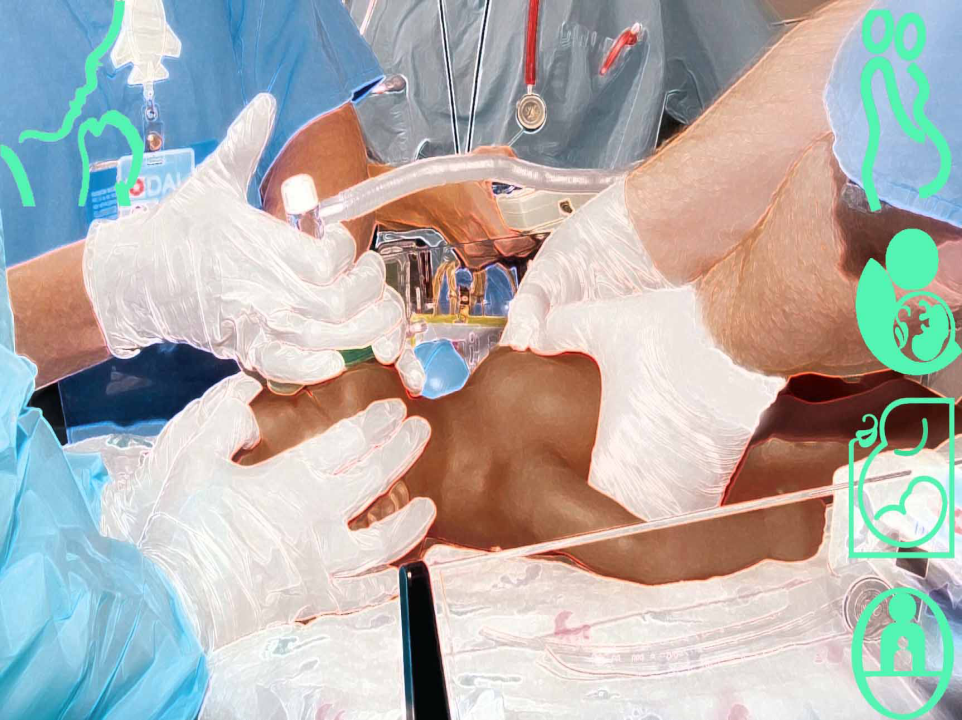 فصل دوم: مدیریت  نيروي انساني
تقسيم وظايف در تيم احيا:
مسوول اصلي: فردي است كه وظيفه اوليه وي اجراي فرايند مورد بحث مي باشد. در ميان افرادي كه قابليت اجراي يك فرايند را دارند اولويت انجام كار با فردي است كه به عنوان مسوول اصلي تعيين مي شود.
جانشين: فردي است كه در نبود مسوول اصلي، تا زمان حضور وي، مسووليت اجراي فرايند را به عهده مي گيرد.
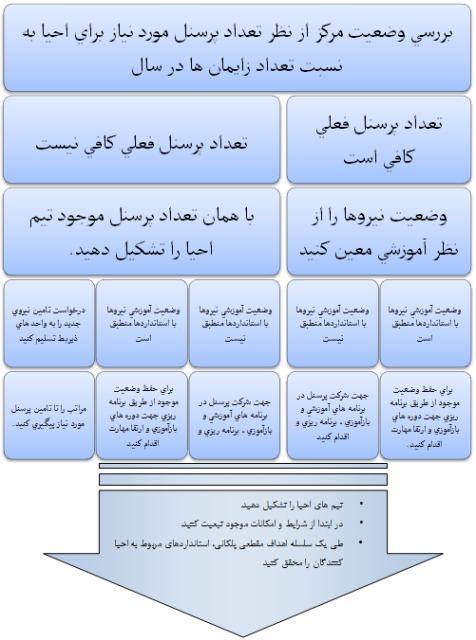 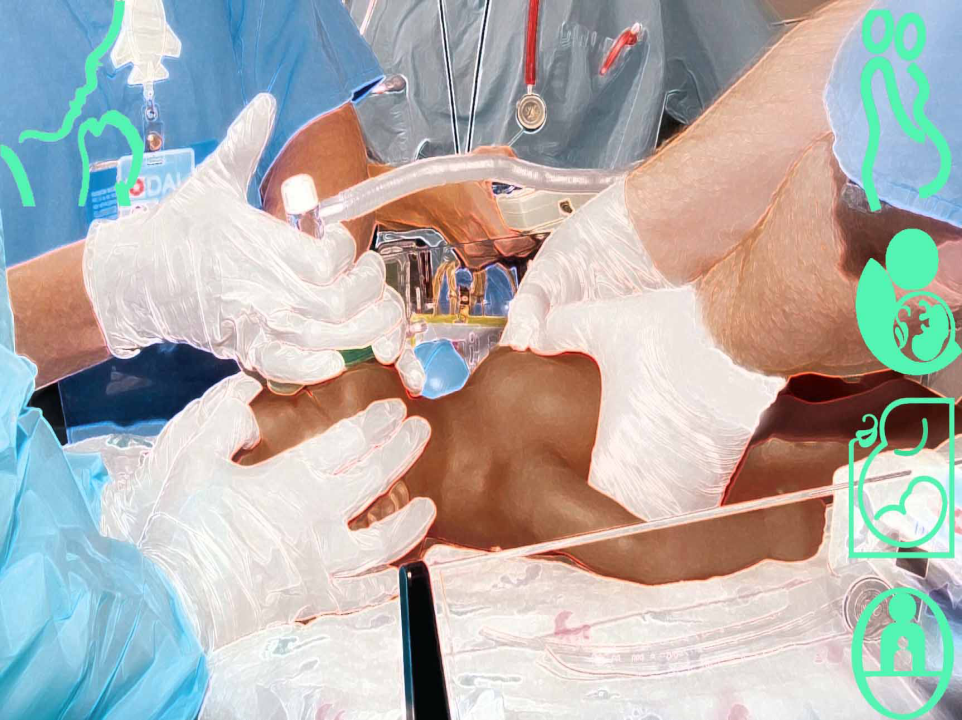 بررسی وضعیت موجود
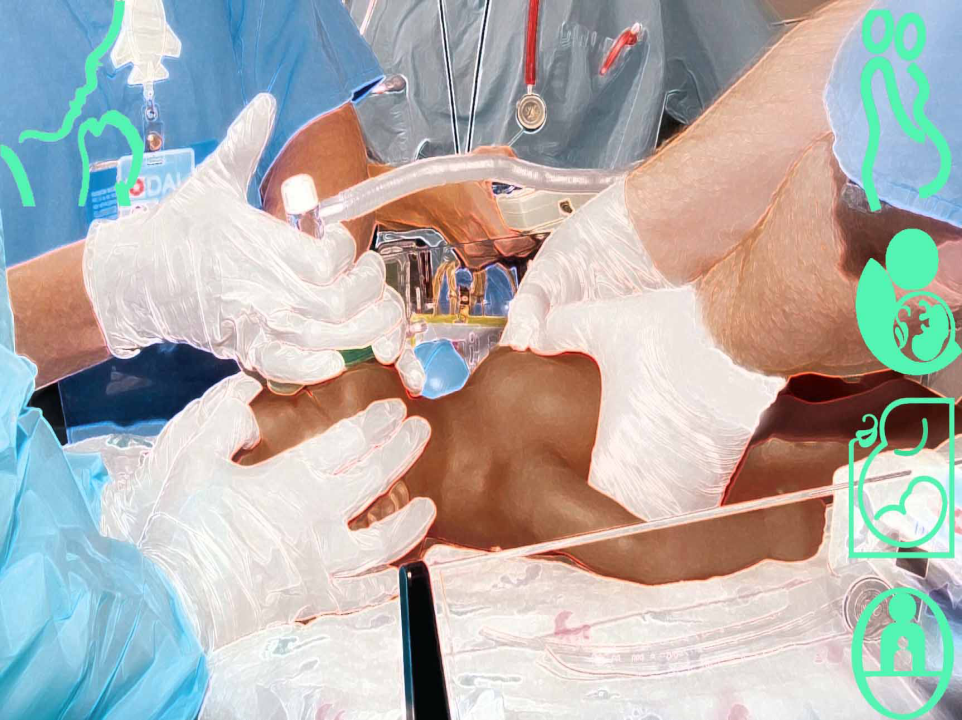 فصل سوم: مدیریت منابع مالي، تجهيزات، وسايل و داروها
منابع مالي، تجهيزات، وسايل و داروها
تعداد و سالم بودن تجهيزات مورد نياز
برآورد بودجه مورد نياز براي تامين وسايل و تجهيزات
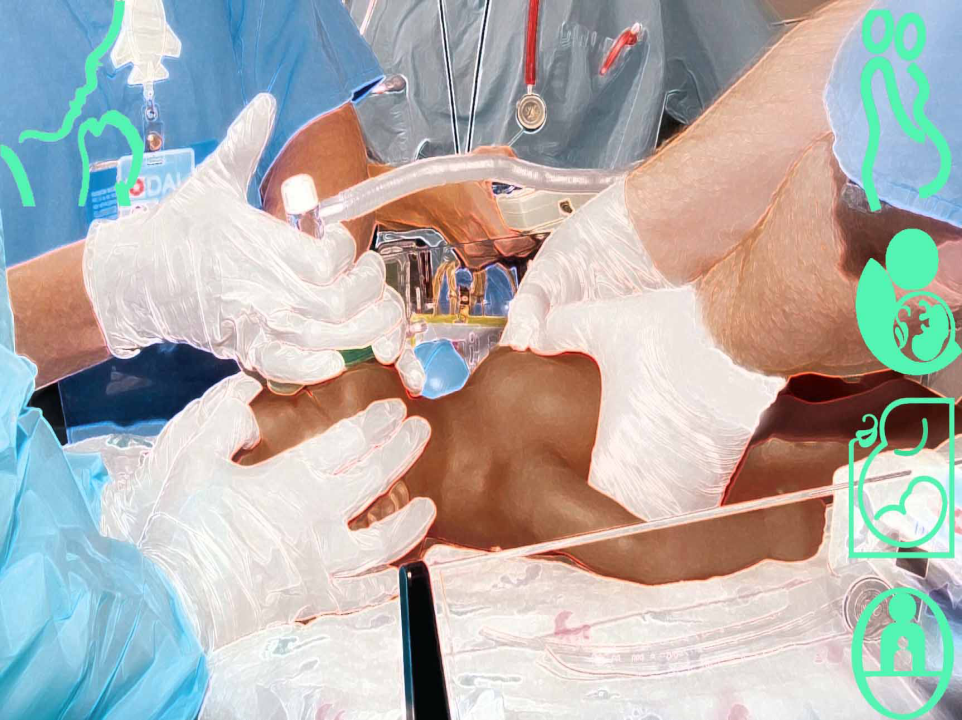 تعرفه های احیاء نوزاد در اتاق زایمان (کتاب ارزشهای نسبی خدمات سلامت – سال 1388)
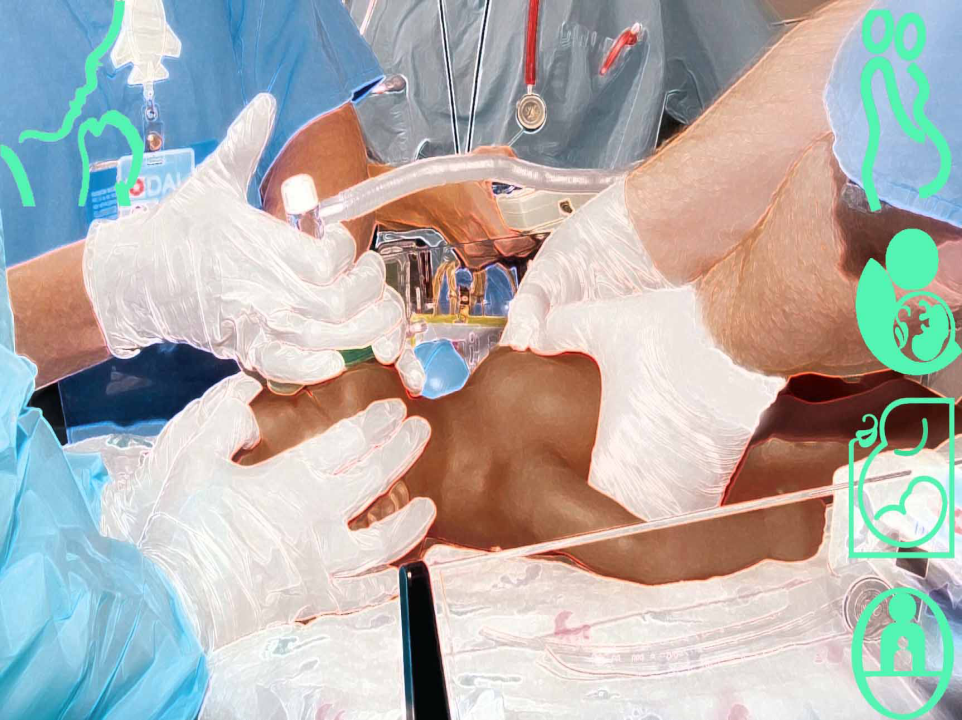 بررسي وضعيت مركز از نظر تعداد و سالم بودن تجهيزات مورد نياز
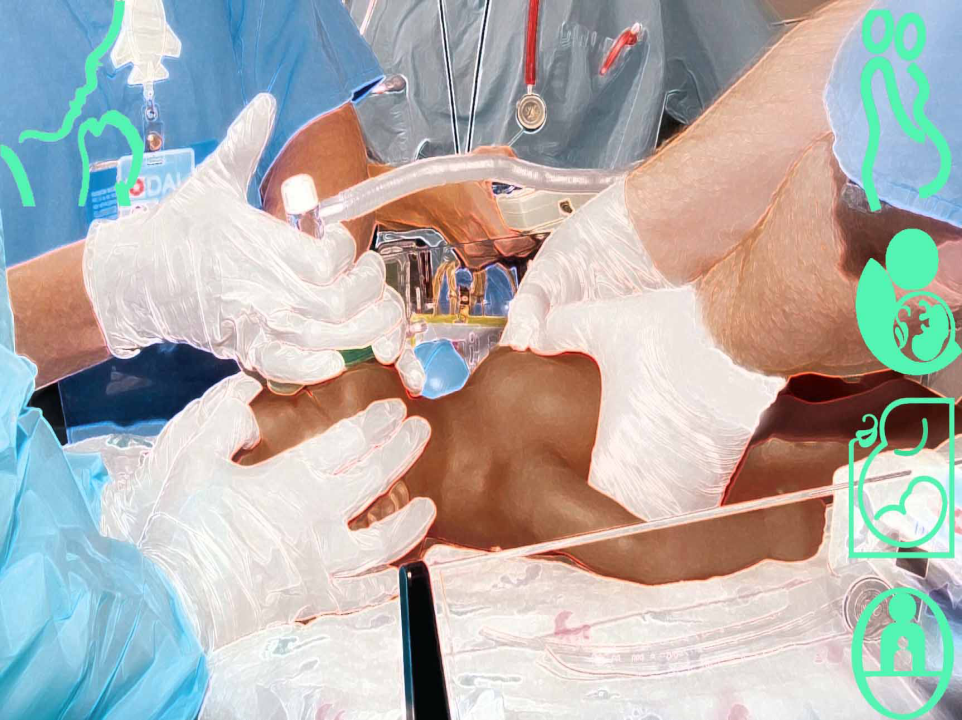 برآورد بودجه مورد نياز براي تامين وسايل و تجهيزات
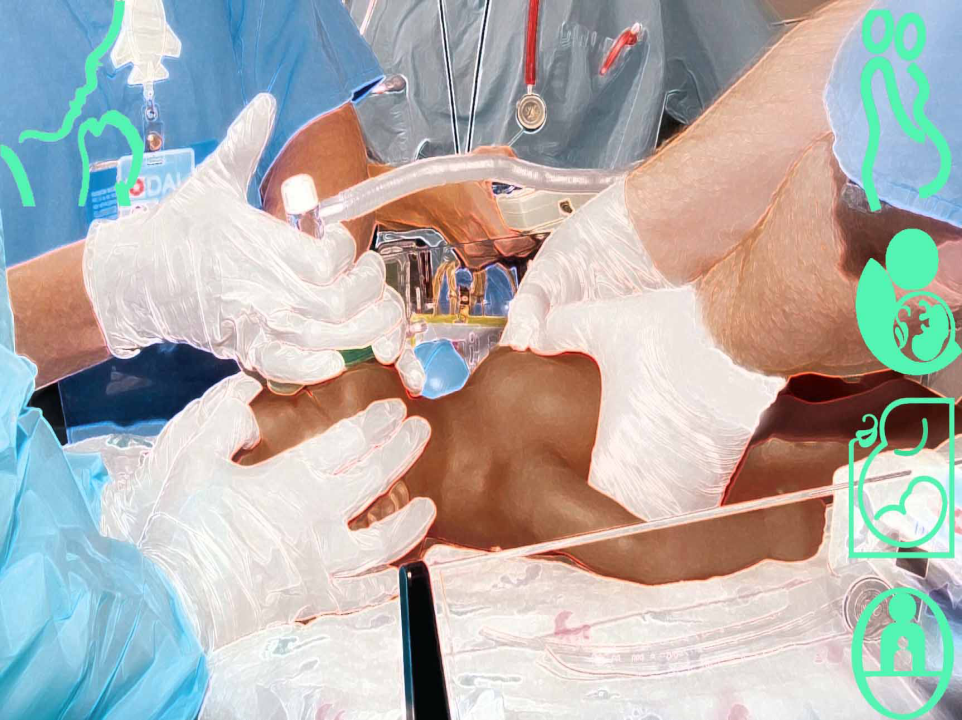 وسايل، تجهيزات و داروهاي مورد نياز براي عمليات احيا
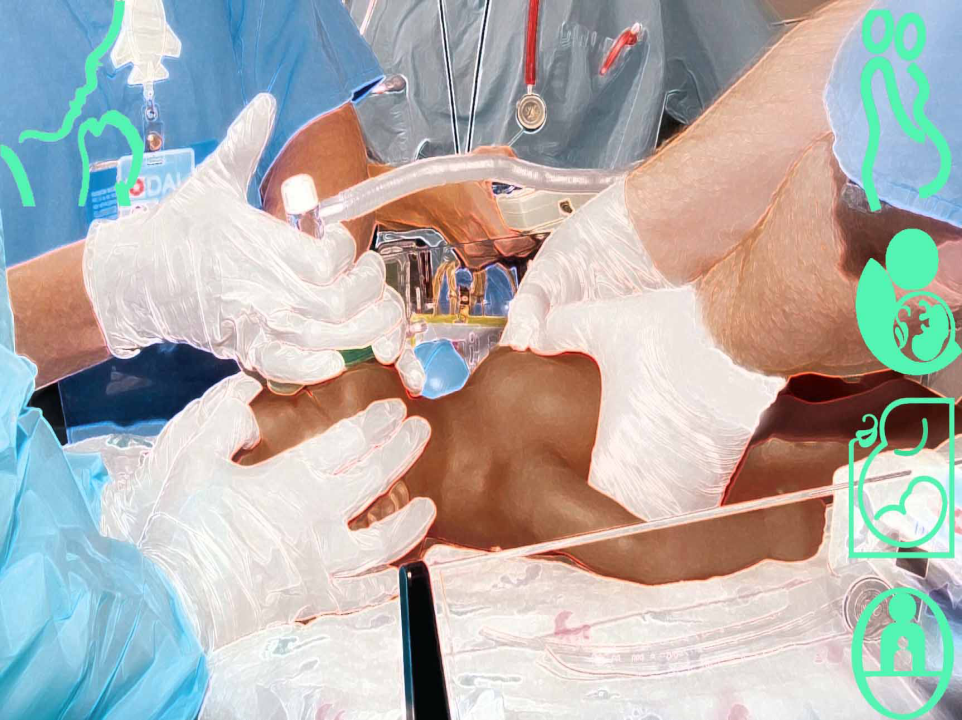 فصل چهارم: آموزش  و پژوهش
برنامه آموزش کارآموز احیاء نوزاد (پایه و/یا پیشرفته) 
آموزش مربی احیاء نوزاد
برنامه آموزشی مربي دانشگاهی
فرایند آموزش مربی گری احیاء نوزاد
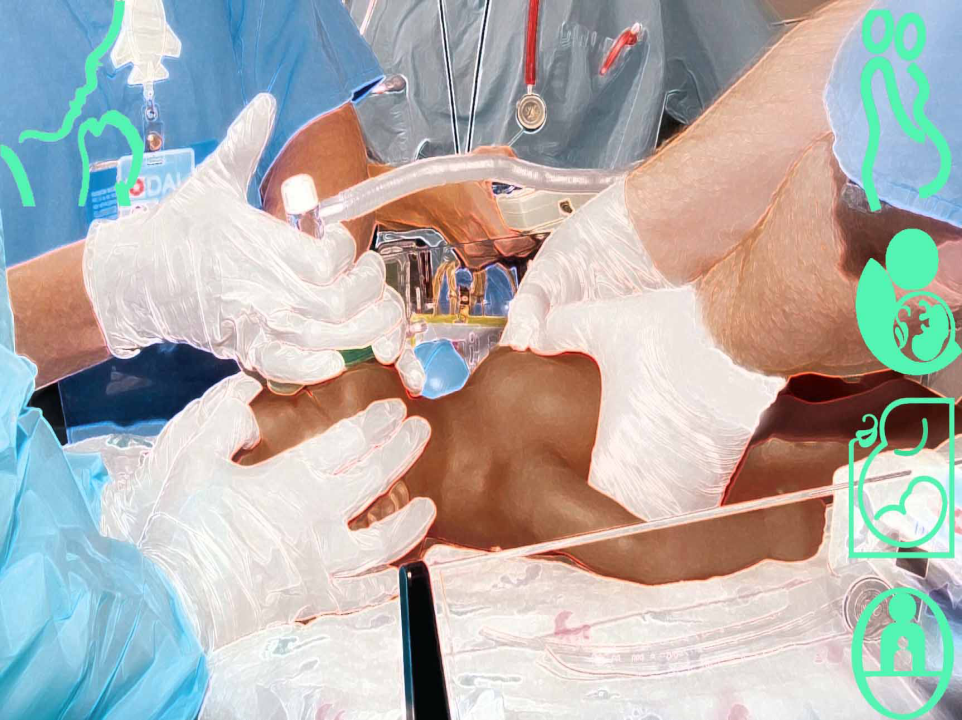 


فرایند برگزاری کارگاه احیاء نوزاد پایه یا پیشرفته
کارآموز احیاء پایه یا پیشرفته
کارآموز واجد گواهی احیاء نوزاد
برنامه آموزش کارآموز احیاء نوزاد (پایه و/یا پیشرفته)

محتوای آموزشی شامل:
درسنامه احیاء نوزاد
بسته آموزشی  چند رسانه ای به صورت دی وی دی
پشتیبانی


پشتیبانی مالی کارگاه
هسته آموزشی احیاء نوزاد بیمارستانی و/یا دانشگاهی دارای گواهی مربی گری احیاء


کوریکولوم آموزشی احیاء نوزاد پایه و/یا پیشرفته
تجهیزات آموزشی احیاء نوزاد
فضای فیزیکی آموزشی
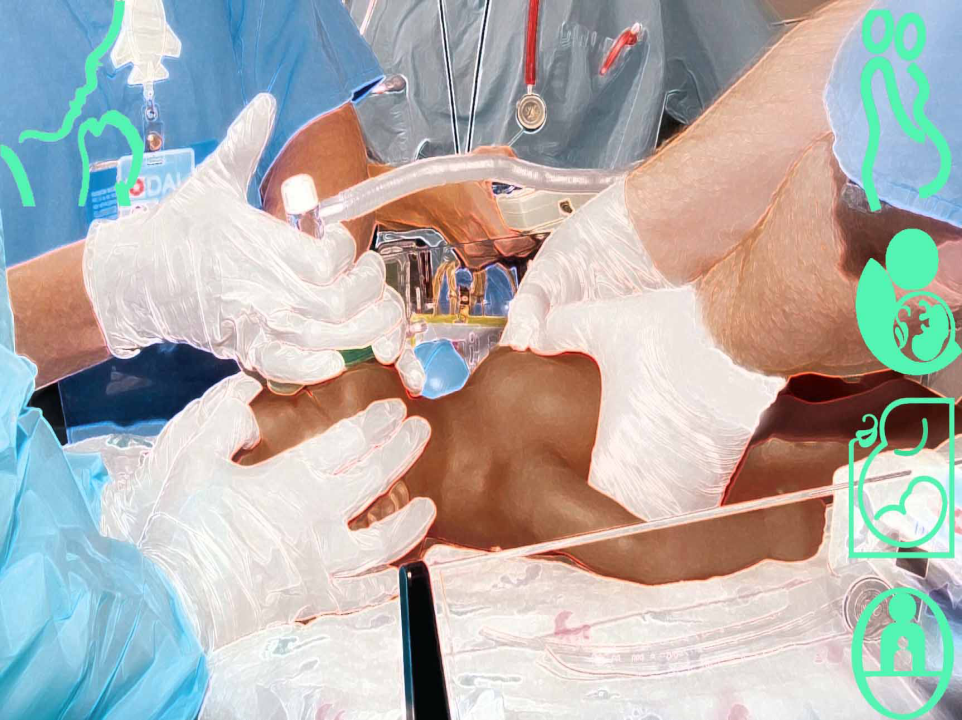 هسته آموزشی احياء نوزاد در سطح دانشگاه
هسته آموزشی دانشگاهي احياء نوزاد: عبارت است از فوق تخصص نوزادان، فوق تخصص پري‌ناتالوژيست، متخصصين كودكان، زنان و زايمان و بيهوشي و مربی های پرستاری و مامایی در يک دانشگاه که دوره پيشرفته احياي نوزاد را گذرانده و در کارگاههاي کشوري يا دانشگاهی دوره مربي گري احیاء نوزاد را فراگرفته و داراي مدرك مربی گری دانشگاهي هستند (جدول شماره 4-1).
هسته آموزشی بيمارستاني احياء نوزاد: فوق تخصص نوزادان، پري‌ناتالوژيست، متخصصين كودكان، زنان و زايمان و بيهوشي و پرستاران و ماما ها در يک بيمارستان که دوره پيشرفته را در دانشگاه خود گذرانده اند و و داراي مدرك مربيگري بيمارستاني هستند.
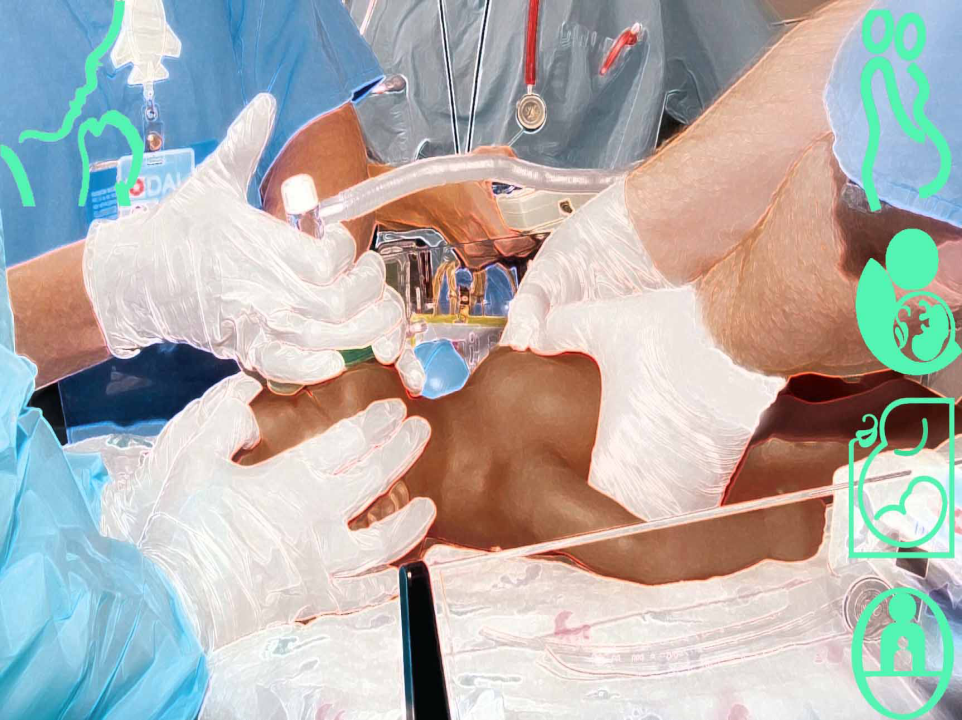 شرايط احراز مدرک مربي گري در سطوح مختلف
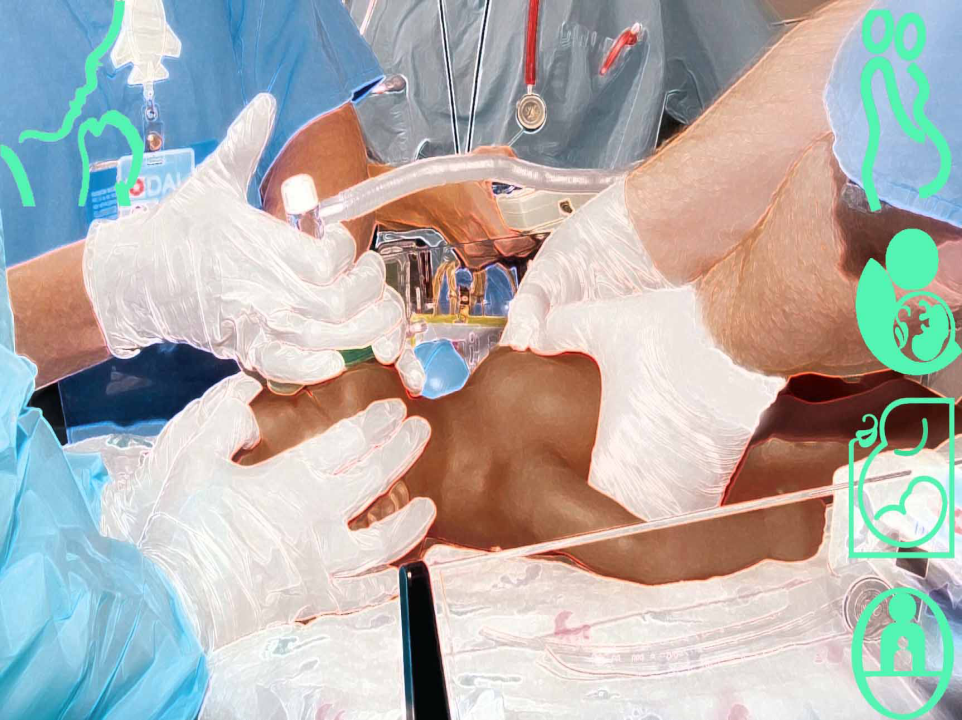 تجهیزات کمک آموزشی و فضای فیزیکی
فضاي آموزشي مورد نياز؛
فضای فیزیکی برای برگزاری  کارگاههاي آموزشي احیا فضاهای اختصاص یافته در بيمارستان و يا مراکز مهارت هاي باليني دانشگاهها خواهد بود. اين محيط هاي آموزشي در سطح کشور بايد حداقل امکانات لازم براي آموزش احياي نوزاد در  سطوح آموزش مقدماتي و پيشرفته را داشته باشند.
تمامی بیمارستان های دارای زایشگاه یا بخش نوزادان باید دارای اتاق یا واحدی برای تمرین مهارت احیاء نوزاد باشد. تمامی وسائل کمک آموزشی مانند مانکن احیاء نوزاد، تخت احیاء، وسایل لوله گذاری و تهویه با فشار مثبت و اکسیژن درمانی باید در اتاق مذکور وجود داشته باشد. 
تجهیزات کمک آموزشی:
امکانات و تجهيزات آموزش احياي نوزاد در بيمارستان بايد متناسب با سطح بيمارستان مربوطه بر اساس سطح بندي کشوري باشد ولي مراکز مهارت هاي باليني يک دانشگاه بايد اين امکانات به شکل کامل (يعني وسايل مورد لزوم در بيمارستانهاي سطح 1تا 3) را دارا باشند (جدول شماره 4-2).
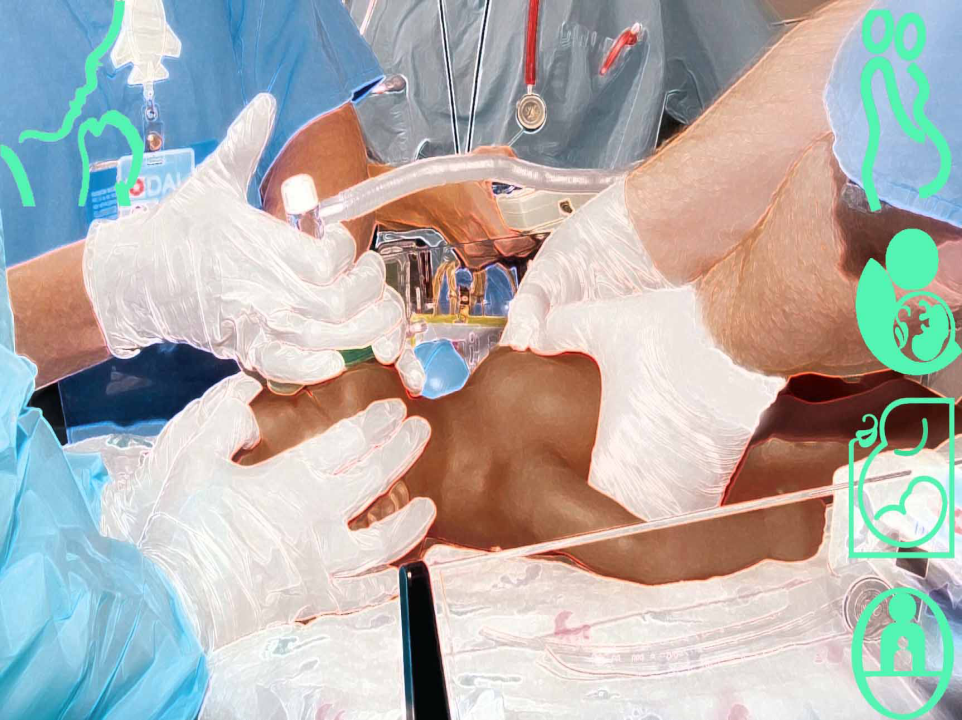 وسائل و تجهیزات مورد نیاز در مکان برگزاری کارگاه احیاء نوزاد
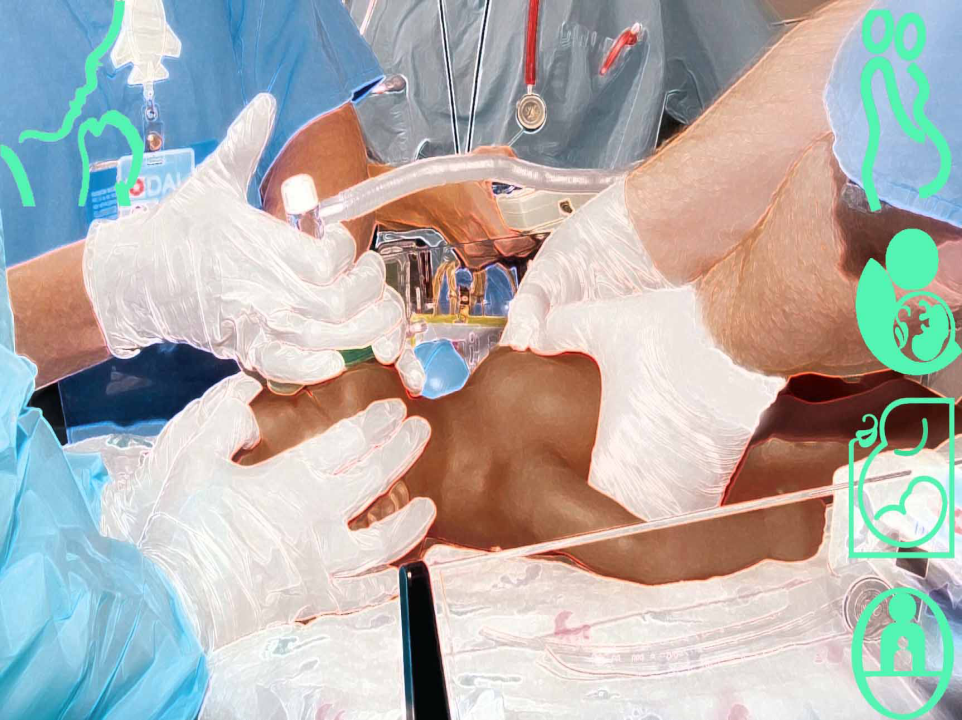 برنامه آموزشی و بازآموزی برنامه احیاء نوزاد
تمامي پرسنل دخیل در فرایند های مراقبت از مادر و نوزاد اعم از ماما، پرستار و پزشک بايد کارگاه آموزشي احياي نوزاد را گذرانده و واجد گواهی آن باشند. پزشکان متخصص شاغل در بیمارستان و پرستارانی که در بخش مراقبت ويژه نوزادان مشغول فعالیت هستند الزاماٌ باید گواهی احیاء پیشرفته را دریافت کنند. سوپروایزر های بیمارستان  اعم از آموزشی، درمانی و کشیک عصر و شب نیز باید گواهی احیا پیشرفته را واجد باشند. 
پرسنلی که واجد گواهی احیاء نوزاد می باشند باید هر دو سال گواهی خود را تجدید کنند. از ابتدای مهر سال 1390 در صورت نداشتن گواهي احياء و يا تجديد نکردن آن افراد حق حضور در اتاق زايمان يا کار در بخش مراقبت ويژه نوزادان را ندارند.
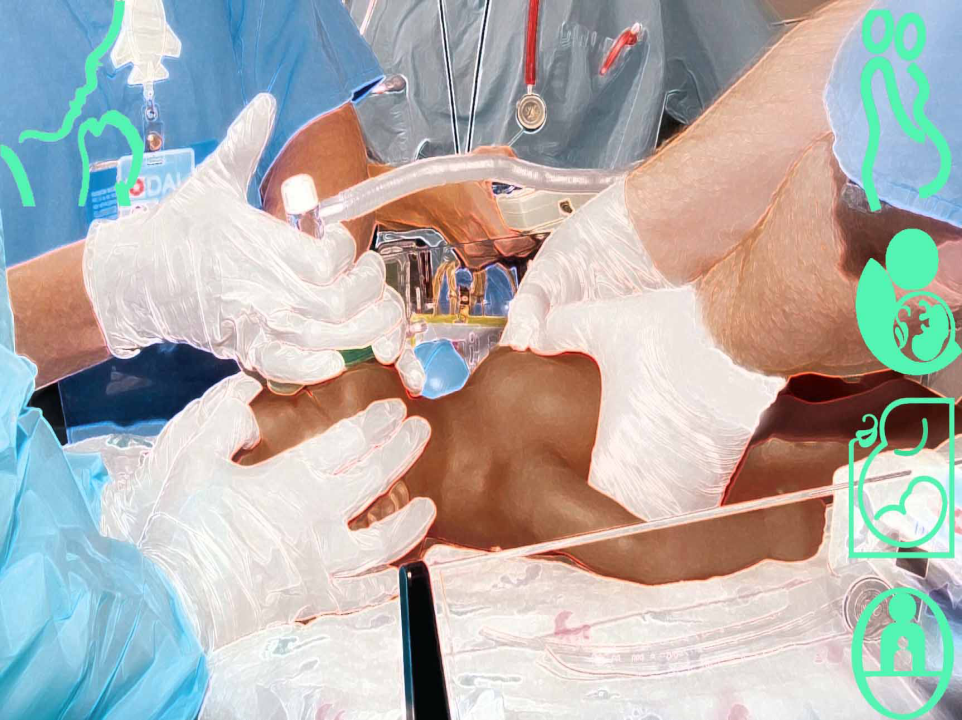 برنامه آموزشی و بازآموزی برنامه احیاء نوزاد
تمامی دانشجویان پزشکی عمومی در طی دوره کارآموزی و دانشجویان دوره دستیاری اطفال، زنان و مامایی، بیهوشی، طب اورژانس باید در ابتدای دوره و قبل از شروع به کار در بیمارستان به عنوان پزشک باید کارگاه احیاء را گذرانده و هنگام فارغ التحصیلی واجد گواهی احیاء پیشرفته نوزاد بوده و مدت اعتبار دو ساله گواهی آنها تمام نشده باشد. 
در تمامی بیمارستان های کشور که بخش زایمان داشته و یا دارای بخش نوزادان و یا اتاق عمل سزارین  هستند بايد تیم مربیان  برنامه احیاء نوزاد كه دوره مربي گري احياي نوزادان را گذرانده و مدرك مربوطه را دریافت نموده اند  وجود  داشته باشد. هسته آموزشی شامل متخصص اطفال، متخصص زنان و مامایی، بیهوشی و سوپروایزر آموزشی بیمارستان می باشد.
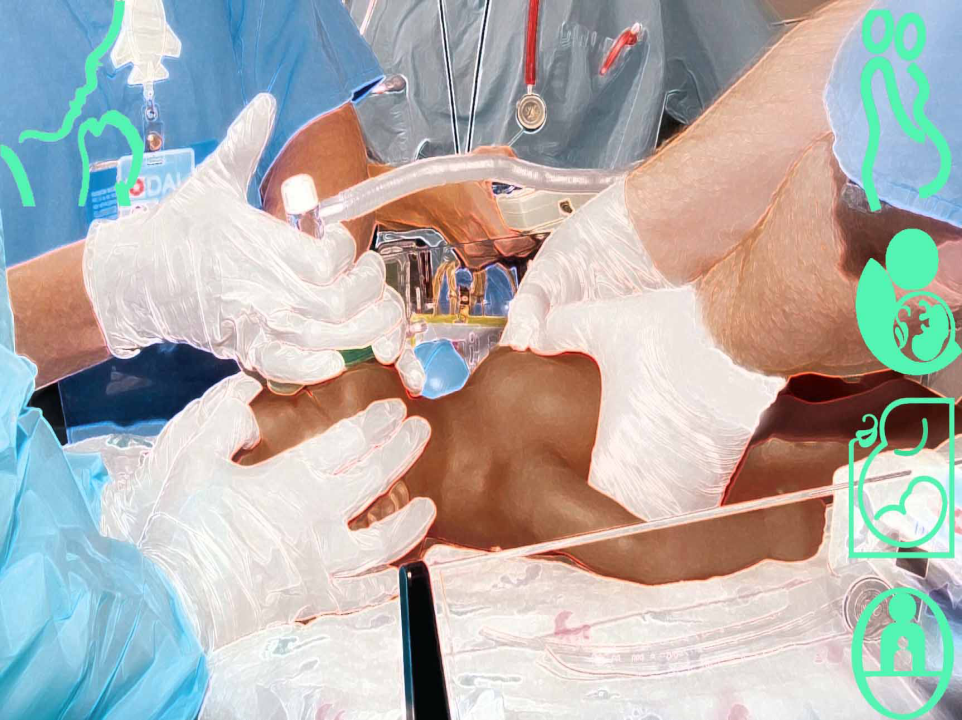 برنامه آموزشی و بازآموزی برنامه احیاء نوزاد
كميته بيمارستاني احيا ی نوزاد در هر مركز، موظف است تا با اطلاع از زمان هاي برگزاري كارگاه هاي دانشگاهی/ بیمارستانی و انجام هماهنگي هاي چند مركزي، به نحوي برنامه ريزي كند كه تمام پرسنل درگير در فرايند احياي نوزادان، در برنامه هاي آموزشي – باز آموزي، بصورت عادلانه و متناسب با نياز پرسنل و مركز، شركت كنند.
كميته ارتقاء سلامت نوزادان/ احياي نوزادان در هر مركز، موظف است تا از جهت برنامه هاي آموزشي درون مركزي، با هدف ارتقا و ارزيابي اطلاعات و مهارت هاي افراد برنامه ريزي نمايد.
ارايه گواهي شركت در دوره هاي آموزشي – باز آموزي به كميته نوزادان/ احياي نوزادان در هر مركز جهت ارتقا شغلي ضروري است.
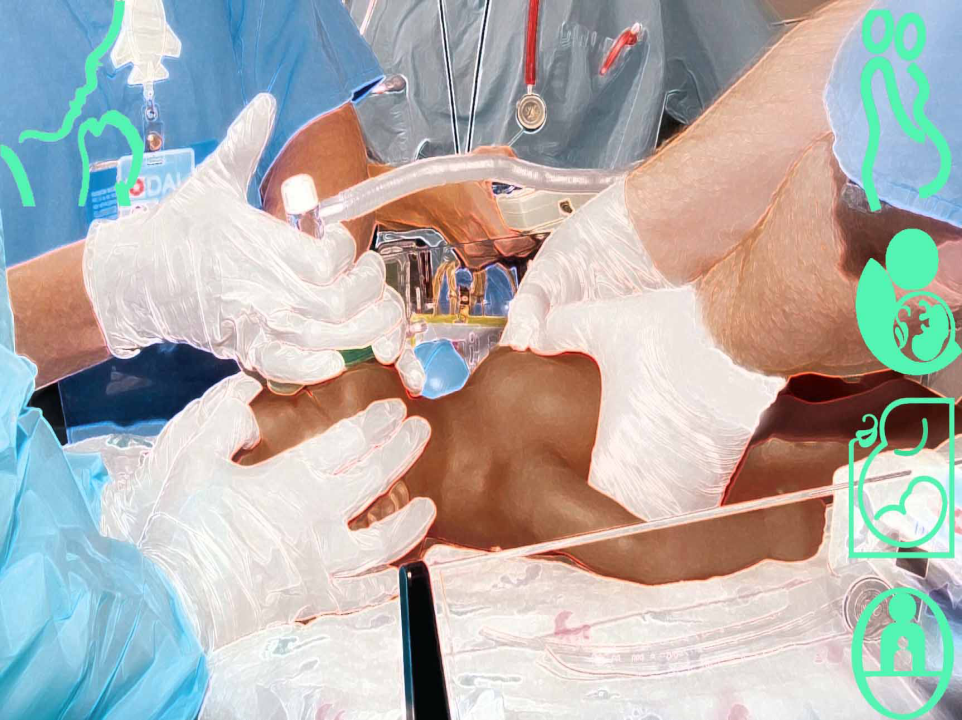 رويكرد اجرايي دستيابي به اهداف مورد نظر در برنامه آموزشي احياء نوزادان
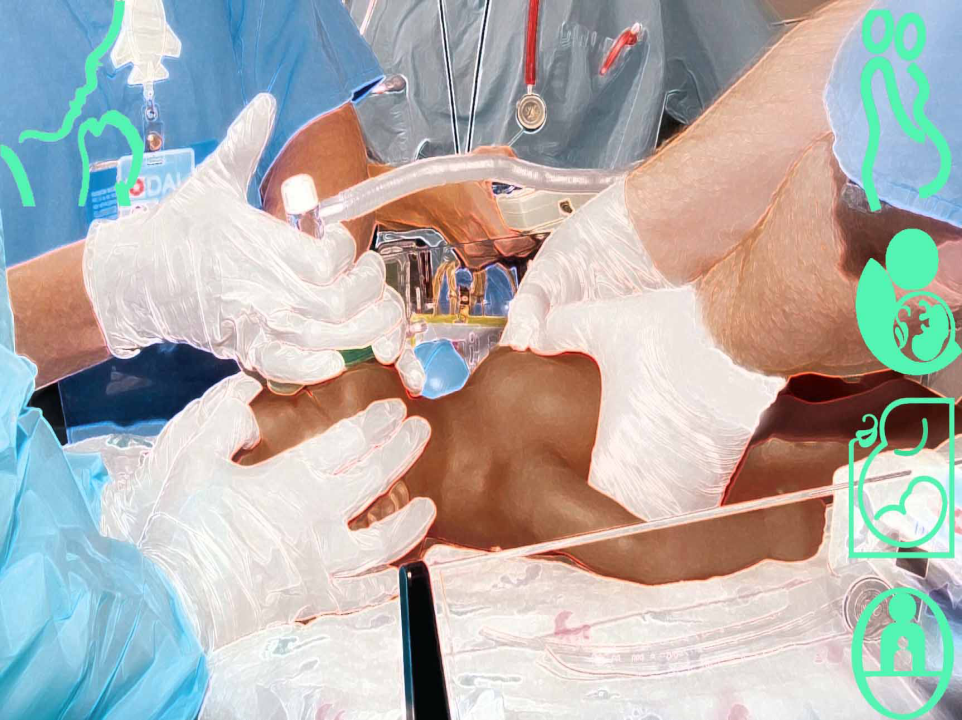 پشتیبانی مالی برنامه آموزشی احیاء نوزاد:
هزینه های کارگاه های آموزشی احیاء نوزاد در سراسر کشور در بیمارستان های دولتی آموزشی و غیر آموزشی وابسته به وزارت بهداشت به مدت 2 سال از زمان ابلاغ برنامه، پس از ارسال صورت وضعیت هزینه های آن به اداره سلامت نوزادان، توسط این اداره تامین خواهد  شد. بعد از ابلاغ، تجدید دوسالانه گواهی احیاء نوزاد برای تمامی ماماها، پرستاران، پزشک های متخصص اطفال، زنان و مامایی، بیهوشی و اورژانس که ذینفع مراقبت از نوزاد هستند با پرداخت هزینه های آن توسط خود کارآموزان الزامی  خواهد شد. 
هزینه برگزاری  کارگاه در بیمارستان های غیر مرتبط به وزارت بهداشت و درمان  مانند بیمارستان های  تامین اجتماعی، نیروهای مسلح، خصوصی و وابسته به نهادها و ارگانها وبیمارستانهای خیریه  به عهده   کارآموزان یا سازمان مرتبط آنها بنا بر سیاست ها و برنامه های آموزشی آنها  می باشد.
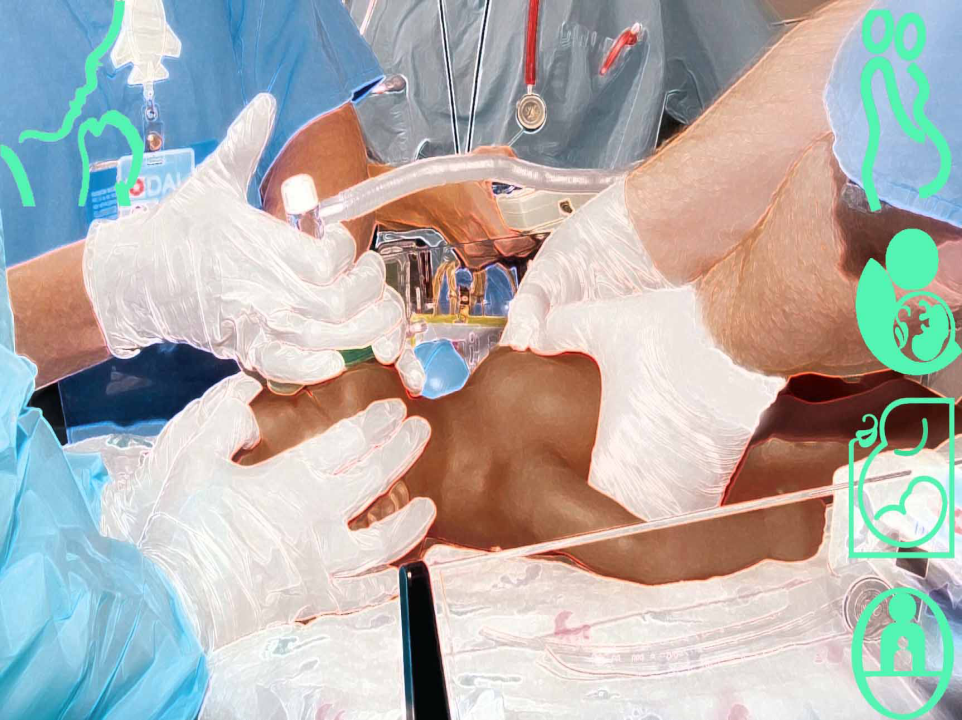 برنامه آموزشی احیاء نوزاد در دانشگاه
مربیان دانشگاهی
ماماها
پرستاره
کارگاه پايه
گروه مربی های دانشگاهی
ارائه دهنده خدمت
مربیان بیمارستانی
متخصص اطفال
متخصص زنان و مامایی
متخصص بیهوشی
متخصص طب اورژانس
انترنها
کارگاه پیشرفته
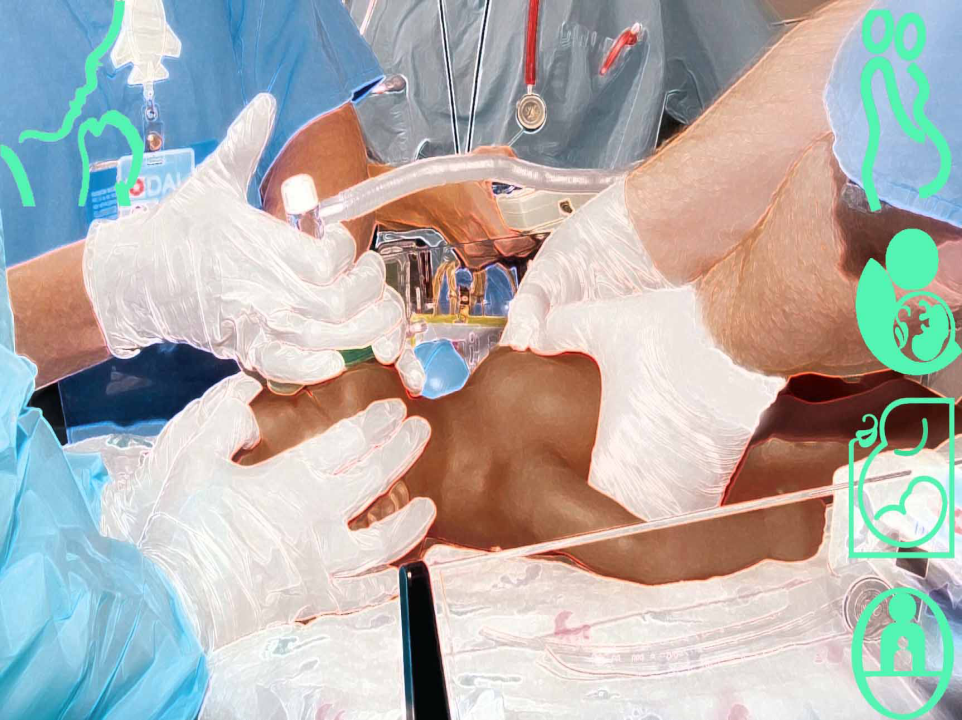 فرایند برگزاری کارگاه احیاء نوزاد
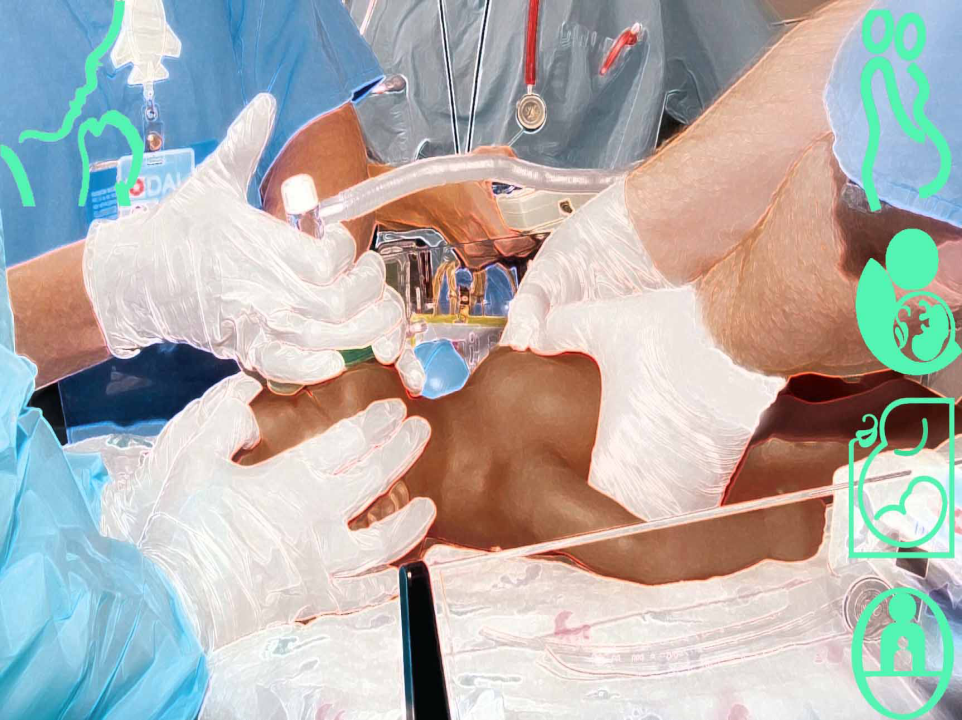 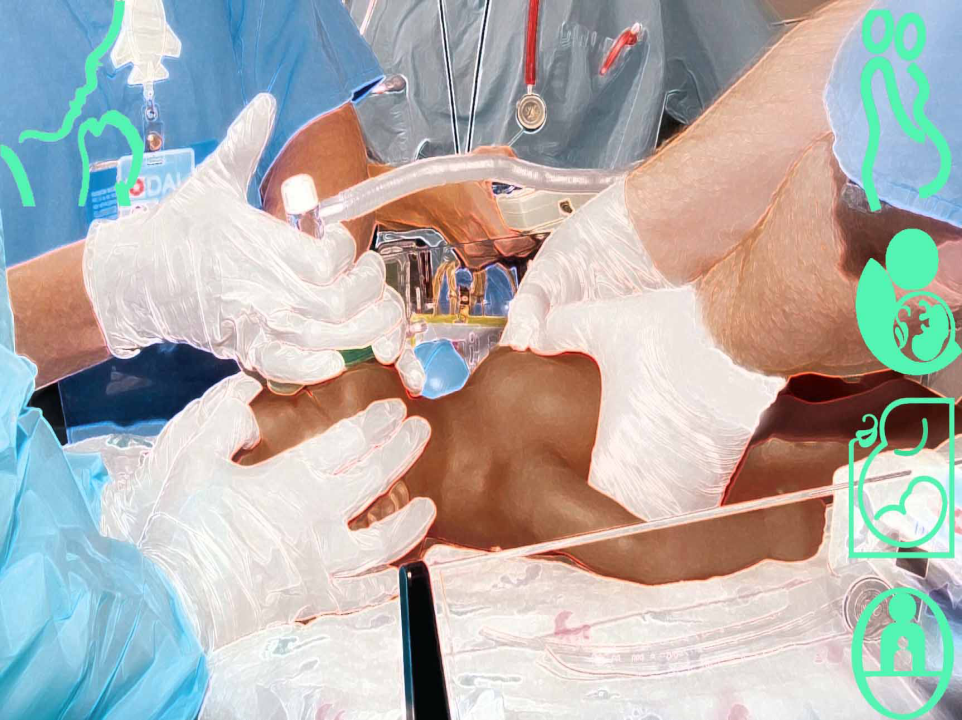 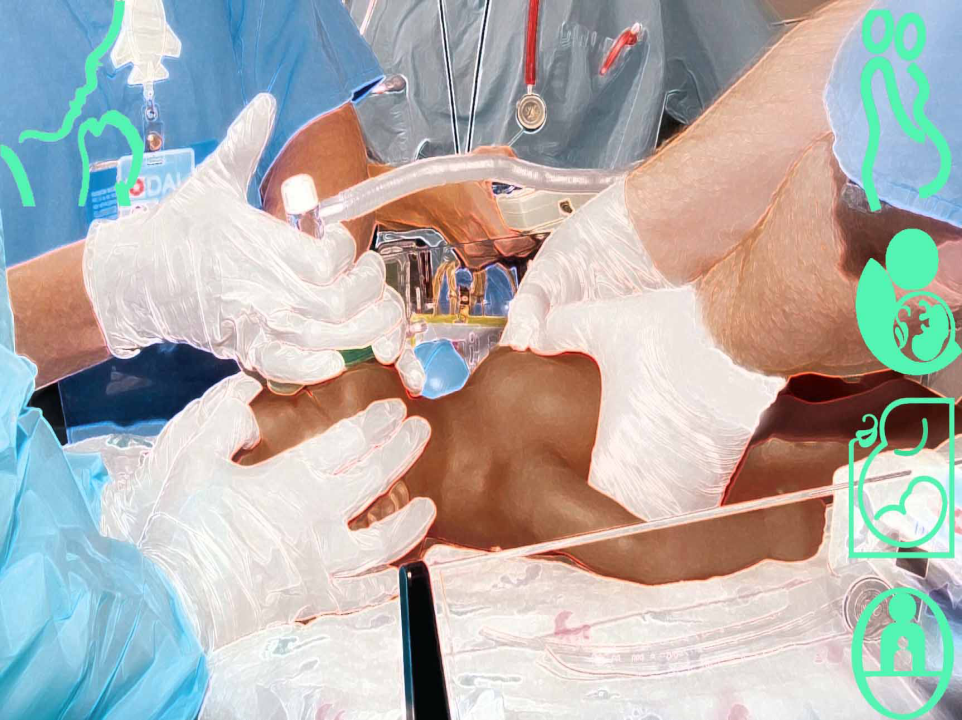 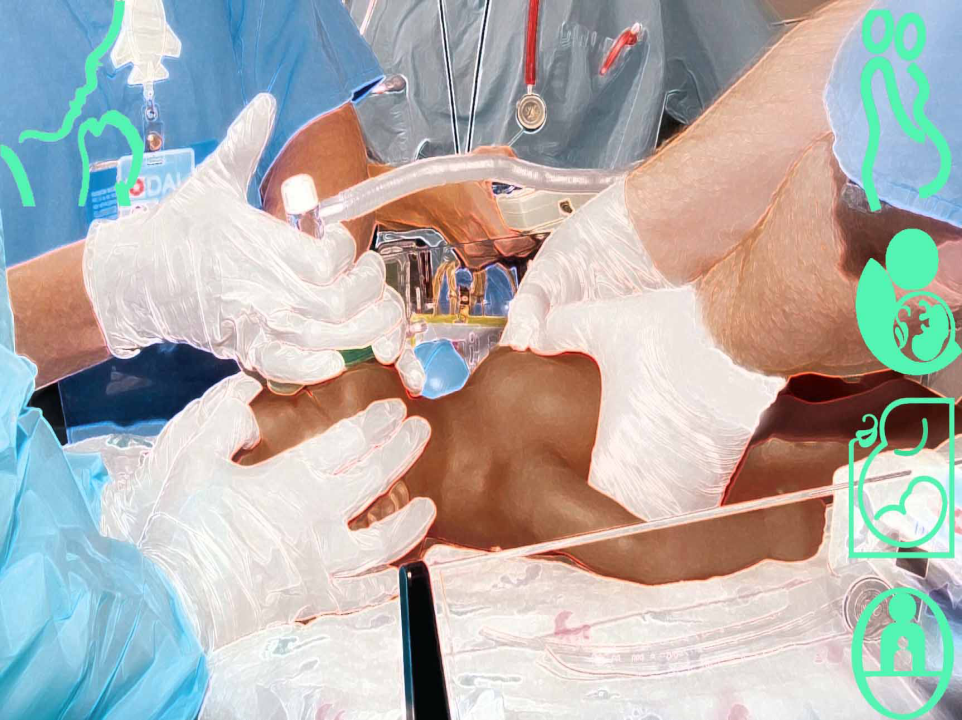 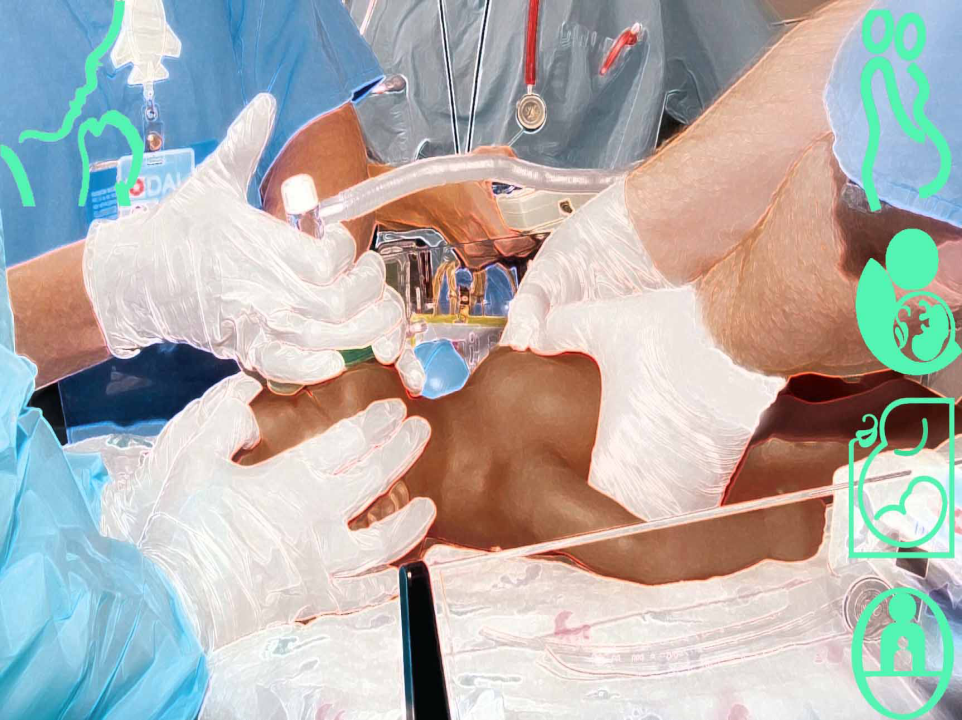 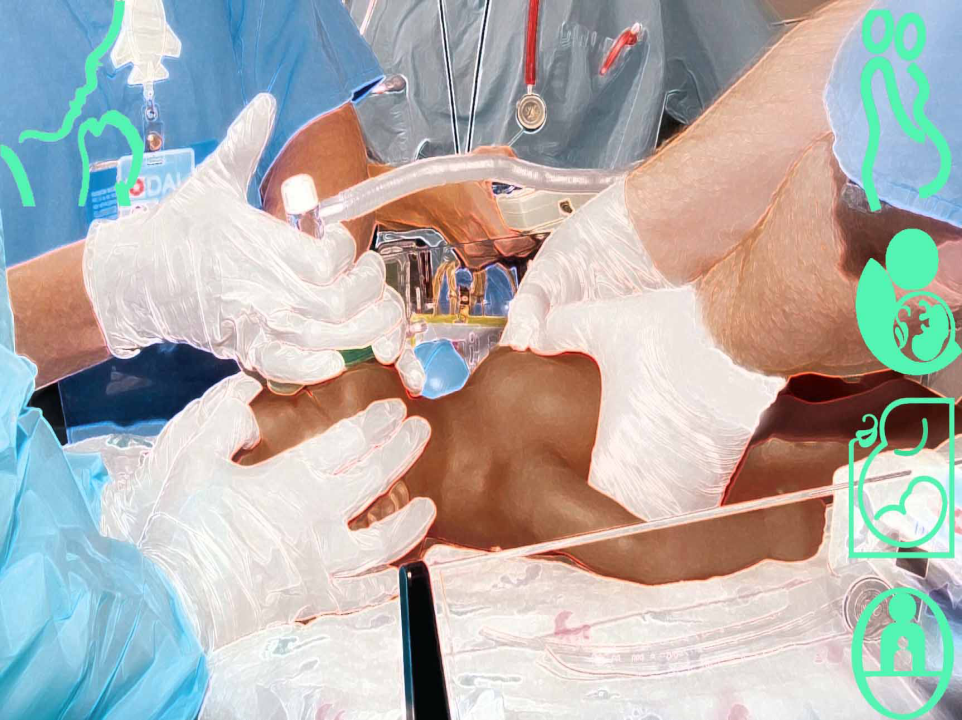 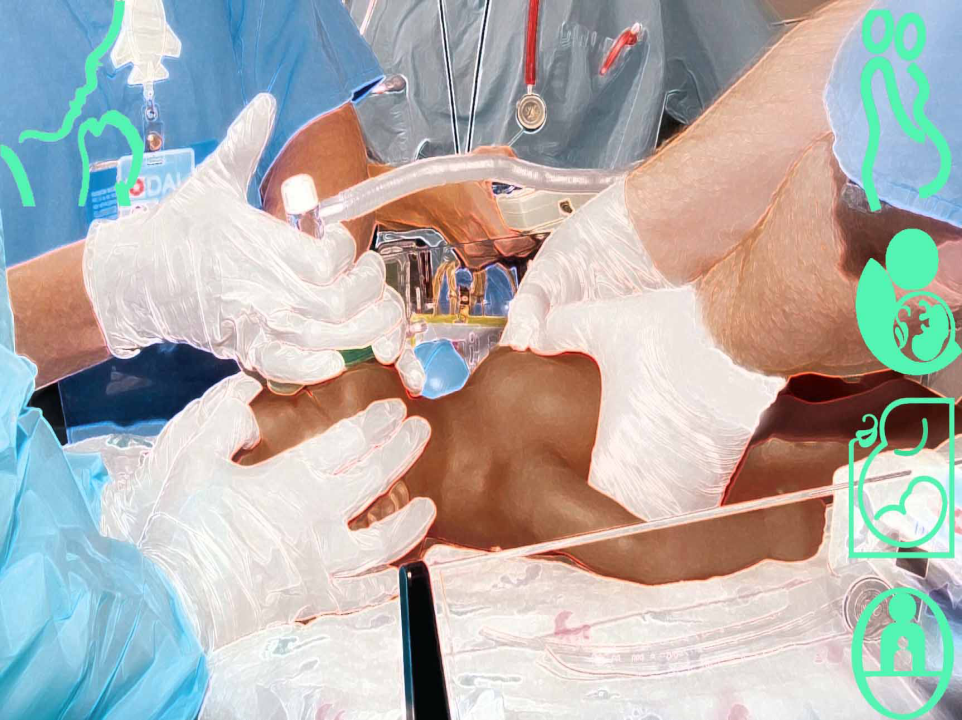 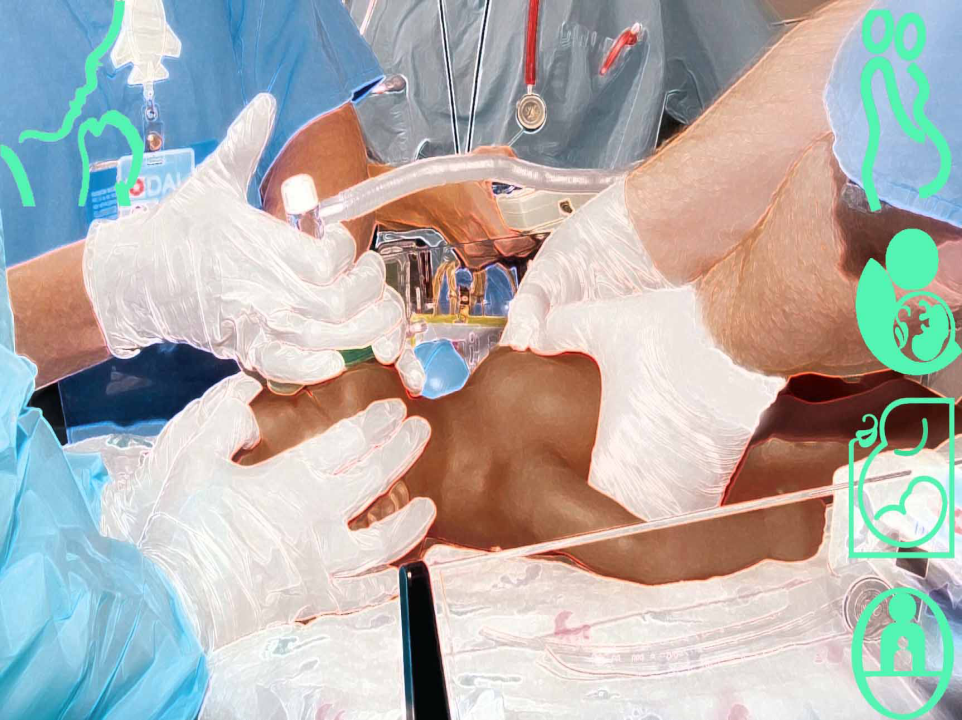 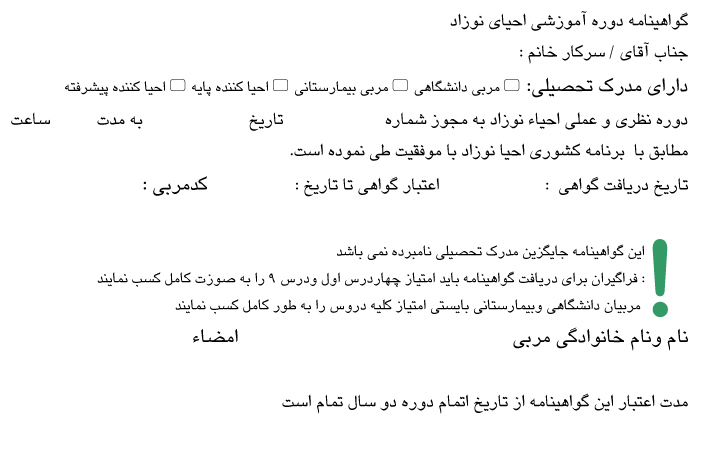 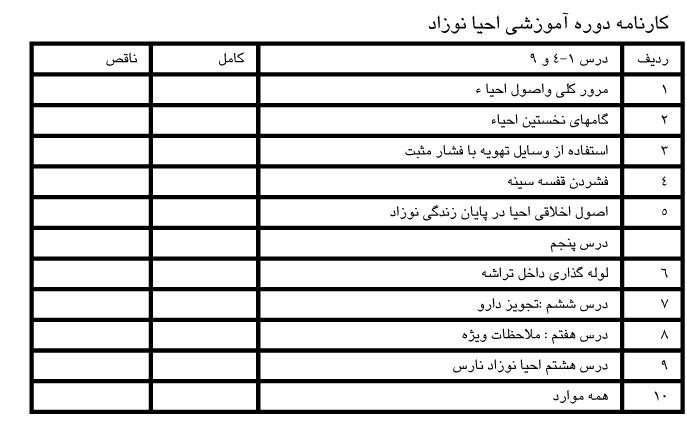 کارآموز واجد گواهی احیاء نوزاد
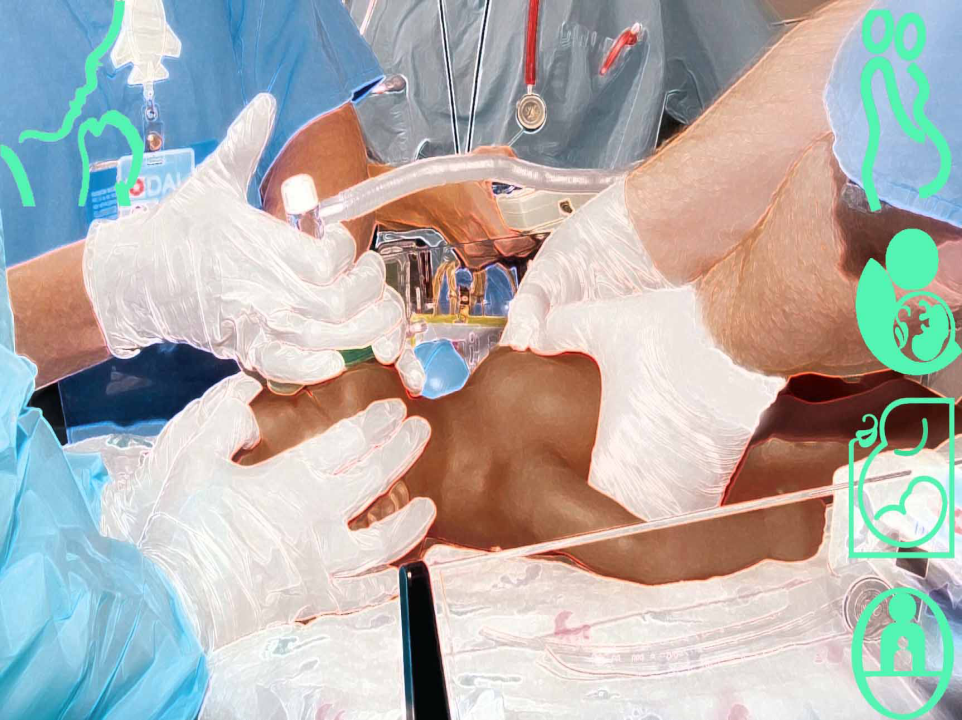 آموزش مربی احیاء نوزاد
مربی بیمارستانی:
به منظور برقرار كردن، توسعه و حفاظت از بسته خدمتی احياء نوزاد اطلاعات و مهارتهاي لازم را فراهم مي‌آورد. 
بيمارستان هايي را كه تمايل به اجرای برنامه احیاء نوزاد دارند، مساعدت مي‌نمايد. 
ثبت و مستندسازي برنامه احیاء نوزاد را در بیمارستان پيگيري مي کند. 
جهت اطمينان از اينكه نيازهاي برنامه احياء نوزاد بيمارستان تأمين شده است، با مربيان دانشگاهی در تعامل است. 
براي مدت 2 سالي كه گواهينامة وي اعتبار دارد حداقل در 2 مبحث آموزشي برنامه احياء نوزاد فعاليت مي كند. (تعليم / کمک)
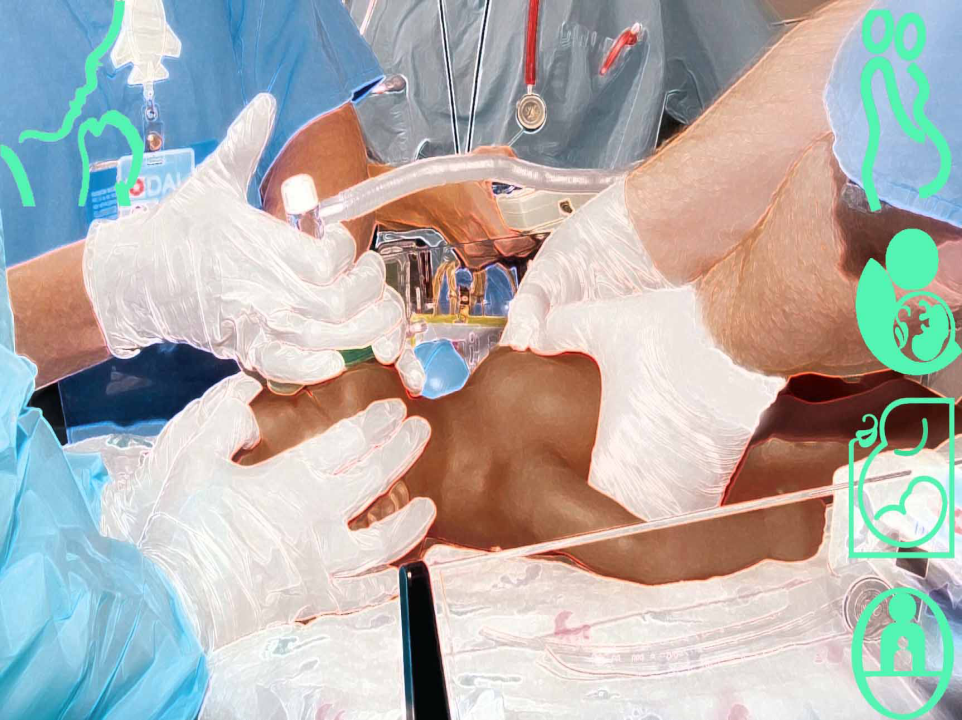 آموزش مربی احیاء نوزاد
مربی دانشگاهی: 
جهت شناسايي نيازهای اجرای برنامه احياء نوزاد در بيمارستان به مربی بیمارستانی مربوطه کمک مي کند.
بر حسب نياز، به مربيان بيمارستاني ارائه دهندگان احياء نوزاد را آموزش مي‌دهد.
بر اجراي برنامه‌هاي فراهم شده در بيمارستان تحت نظر وي سرپرستي مستمر دارد. 
به صورت مستمر مربيان بيمارستان را حمايت مي‌كند و به صورت دائم يك تعامل پايدار را بين مربيان بيمارستاني، ارائه دهندگان خدمت و مربيان دانشگاهی ديگر ايجاد مي‌كند. 
در نقش يک رابط بين دانشگاه و وزارت بهداشت عمل مي‌كند.
براي مدت 2 سالي كه گواهينامه وي معتير است حداقل در 2 مبحث آموزشي برنامه احياء نوزاد فعاليت مي‌كند.
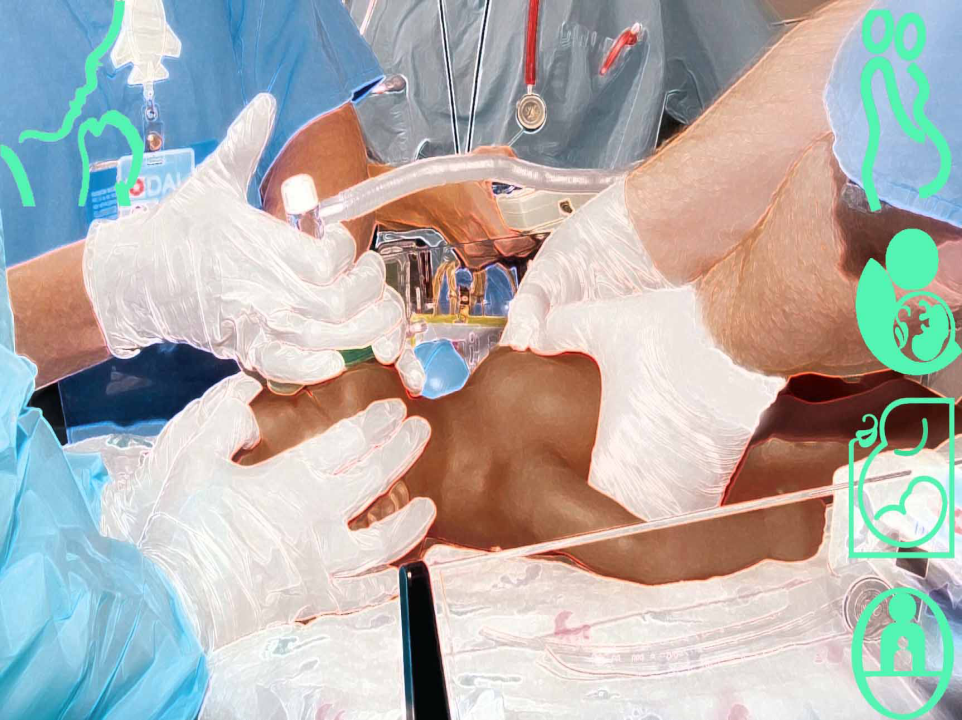 برنامه آموزشي مربي بيمارستانـي
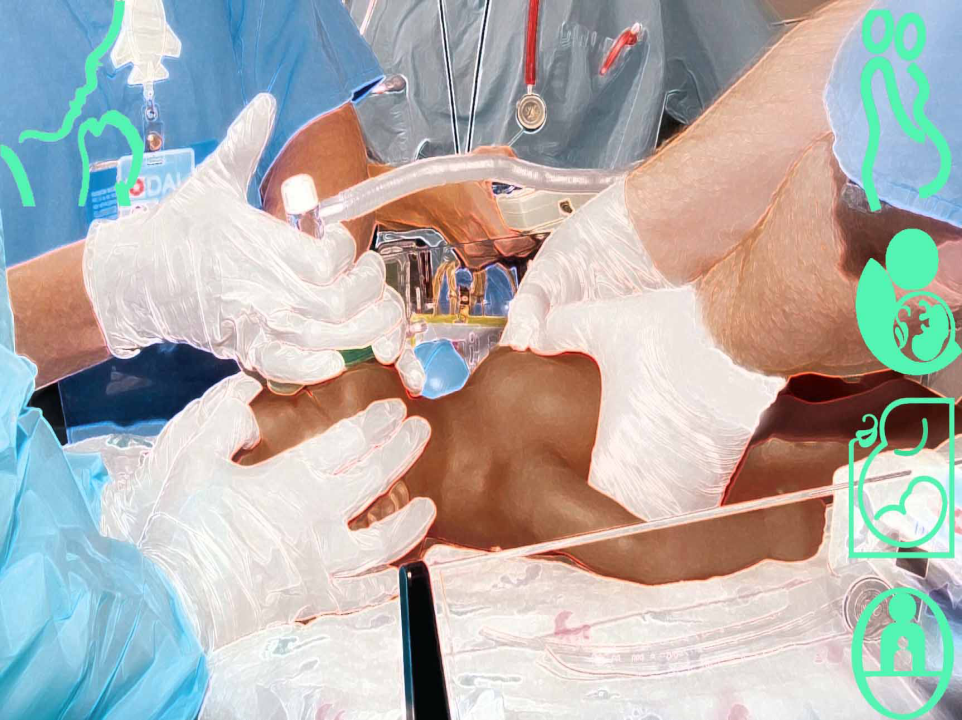 برنامه آموزشی مربي دانشگاهی
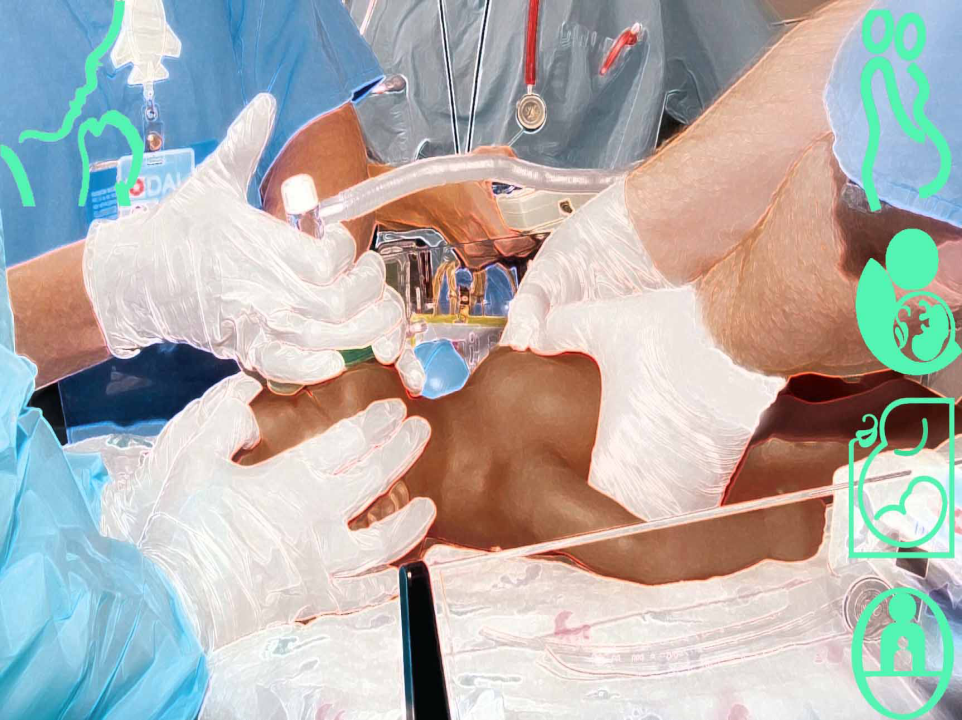 چهار اصل آموزش برنامه احياي نوزاد
توصيه هاي درماني مبتني برشواهد باشد
آموزش مبتني بر مشکل   (PBL)
ايجاد خود- کارآمدي
ايجاد گروه هاي اثربخش
استفاده از تاثير تشویق کلامي طي تمرين هاي مشارکتي
استفاده از تاثير تشویق کلامي طي تمرين هاي مشارکتي
ايجاد گروه هاي اثربخش
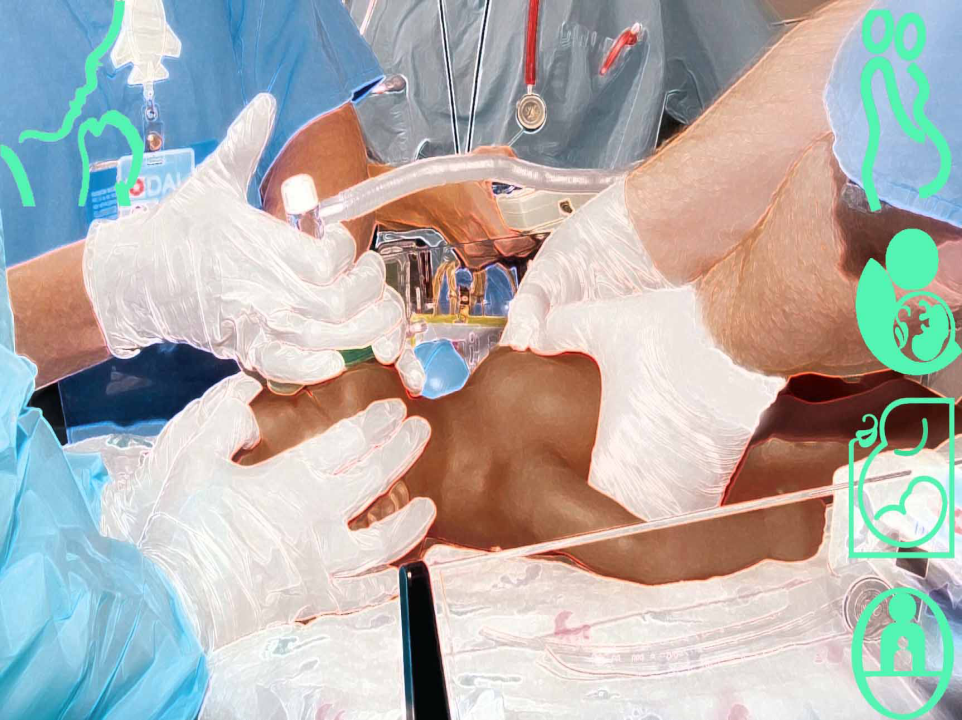 فصل پنجم: ساز و كار اجرايي
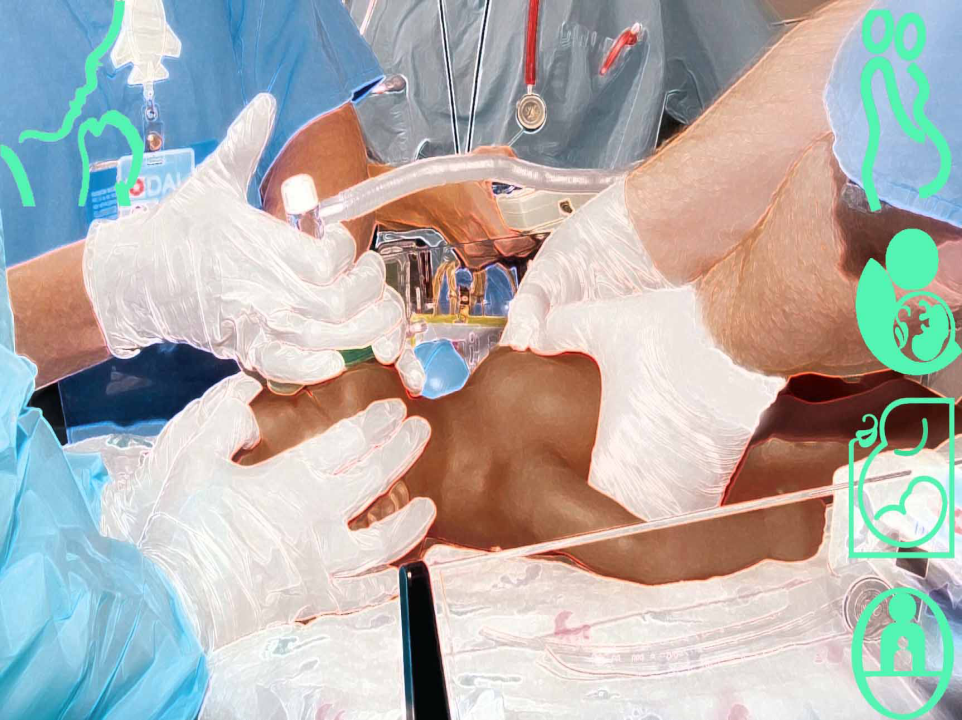 كميته كشوري احيا
اعضاي هیئت مرکزی: 
شامل 2 نفر از اعضاي انجمن پزشكان نوزادان كشور، رييس اداره نوزادان وزارت بهداشت، يك نفر متخصص بيهوشي، دو نفر متخصص زنان و مامايي(ترجيحا پريناتالوژيست)، يك نفر مربي مامايي، يك نفر مربي پرستاري و يك نفر فوق تخصص نوزادان، جملگي به انتخاب اداره نوزادان معاونت بهداشت، پس از مشورت با انجمن ها و گروههاي مربوطه مي باشند
افراد فوق با حكم معاون بهداشت و درمان به صورت مشترک به سمت خود، منصوب مي شوند.
افراد ياد شده به مدت 4 سال عهده دار وظايف گروه علمي مي باشند.
يك نفر به انتخاب افراد گروه به عنوان دبير معين مي شود كه عهده دار وظايف هماهنگي است.
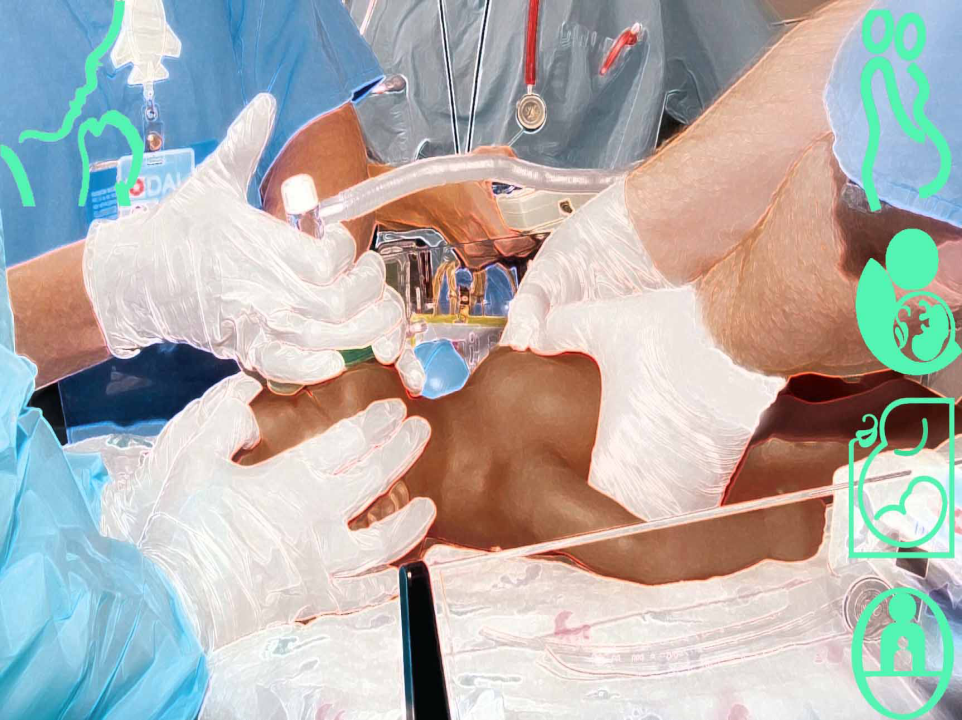 كميته كشوري احيا
اعضاي ستاد اجرایی برنامه احیاء:
دبير ستاد اجرایی، رييس اداره نوزادان وزارت بهداشت ودرمان مي باشد
يك نفر از معاونت توسعه و يك نفر از اداره نظارت و اعتبار بخشي درمان، به ترتيب توسط معاون توسعه وزارتخانه و رييس مركز نظارت و اعتبار بخشي درمان با اختيارات تام جهت عضويت در گروه اجرايي معرفي مي شوند.
دونفر كارشناس به پيشنهاد رئيس اداره نوزادان، توسط دفتر سلامت جمعیت خانواده و مدارس، براي عضويت در گروه معرفي مي شوند. يکي از کارشناسان بايدحتما focal point برنامه اجرايي نوزادان باشد.
رييس انجمن علمي پزشکان نوزادان و يک نفر از اعضاي انجمن علمي پزشکان نوزادان كه در هیئت مرکزی عضو مي باشد ديگر اعضاي گروه مي باشند.
افراد فوق با حكم معاون بهداشت به سمت خود، منصوب مي شوند.
افراد ياد شده به مدت 4 سال عهده دار وظايف گروه اجرايي مي باشند.
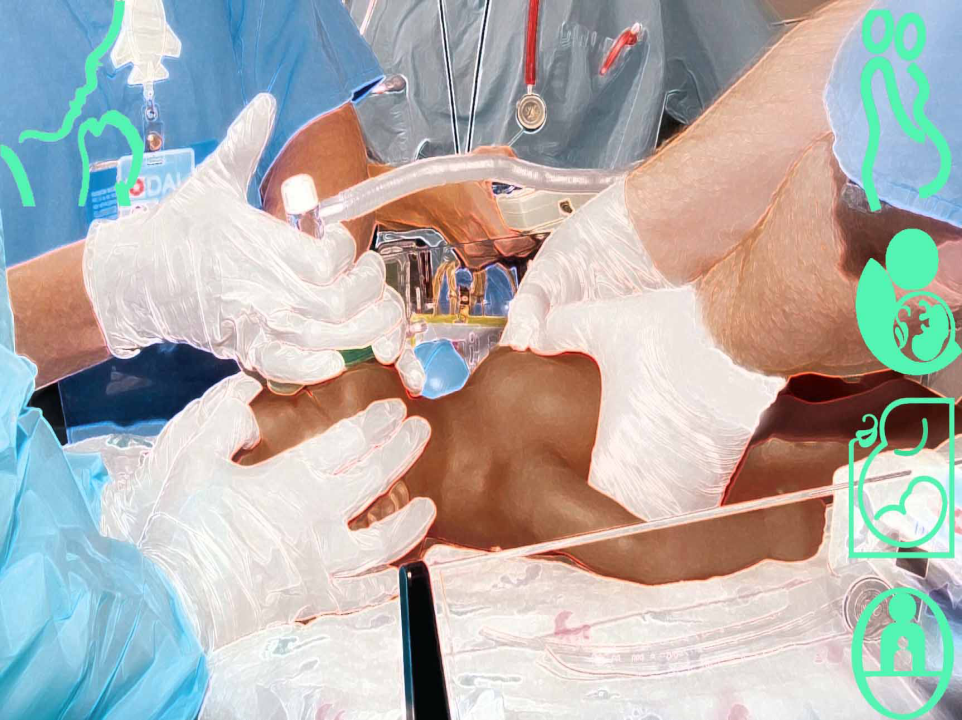 كميته كشوري احيا
ساعت كاري هیئت مرکزی كميته كشوري احياي نوزادان:
هیئت مرکزی كميته كشوري احياي نوزادان حداقل هر 3 ماه يک جلسه برگزار مي كند. بنا به تشخيص دبير كميته، تعداد و مدت زمان جلسات قابل تغيير است.
اعضاي کميته علمي، حداقل يک جلسه هر 6 ماه برگزار مي كند.
تنظيم روز و زمان جلسات به اختيار اعضا بوده و در صورت نياز قابل افزايش است.
در روزها و ساعت هاي مقرر براي انجام امور كميته احيا، دبير و اعضا منحصراٌ به كارهاي كميته مشغول خواهند بود 
روزها و ساعت هاي مذكور جز روزها و ساعات كاري هر فرد محسوب شده و كسر كردن از مرخصي يا زمان هاي غير موظف فرد مجاز نمي باشد.
هر 4 ساعت كار كميته، معادل 2 واحد فعاليت آموزشي محسوب شده و از ساعات موظف فعاليت آموزشي دبير و اعضا كسر مي شود.
كارشناسان و دبيرهاي هر يك  از كميته‌ها در فاصله جلسات با انجام وظايف ذكر شده و جمع‌آوري مستندات و تهيه گزارش حداقل هر يك 10 ساعت فعاليت براي كميته خود خواهند داشت.
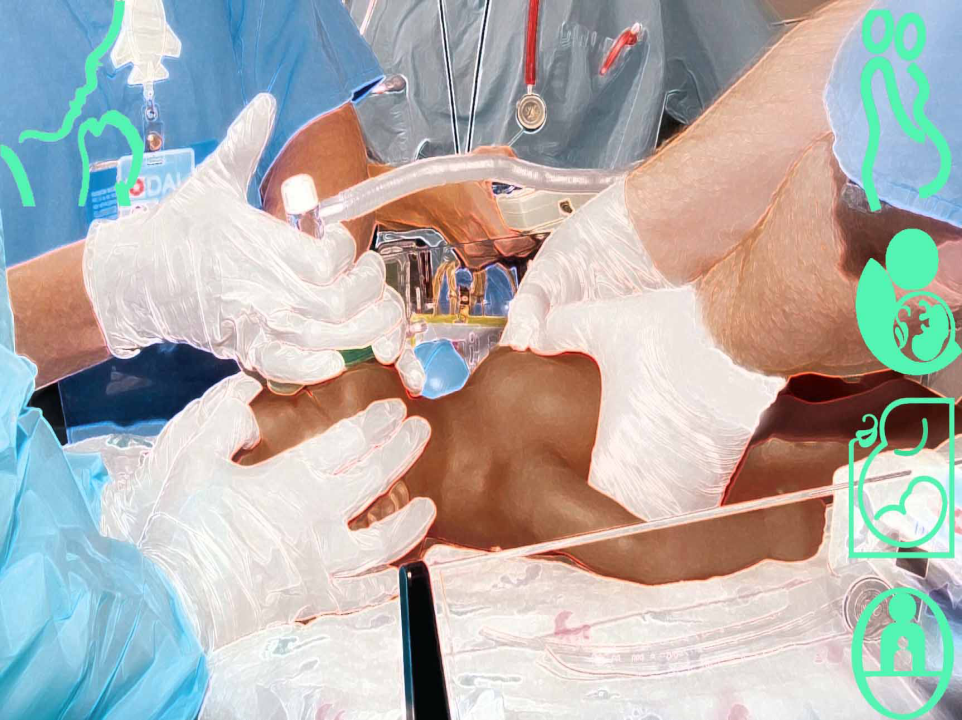 كميته كشوري احيا
ساعت كاري هیئت مرکزی كميته كشوري احياي نوزادان:
هیئت مرکزی كميته كشوري احياي نوزادان حداقل هر 3 ماه يک جلسه برگزار مي كند. بنا به تشخيص دبير كميته، تعداد و مدت زمان جلسات قابل تغيير است.
اعضاي کميته علمي، حداقل يک جلسه هر 6 ماه برگزار مي كند.
تنظيم روز و زمان جلسات به اختيار اعضا بوده و در صورت نياز قابل افزايش است.
در روزها و ساعت هاي مقرر براي انجام امور كميته احيا، دبير و اعضا منحصراٌ به كارهاي كميته مشغول خواهند بود 
روزها و ساعت هاي مذكور جز روزها و ساعات كاري هر فرد محسوب شده و كسر كردن از مرخصي يا زمان هاي غير موظف فرد مجاز نمي باشد.
هر 4 ساعت كار كميته، معادل 2 واحد فعاليت آموزشي محسوب شده و از ساعات موظف فعاليت آموزشي دبير و اعضا كسر مي شود.
كارشناسان و دبيرهاي هر يك  از كميته‌ها در فاصله جلسات با انجام وظايف ذكر شده و جمع‌آوري مستندات و تهيه گزارش حداقل هر يك 10 ساعت فعاليت براي كميته خود خواهند داشت.
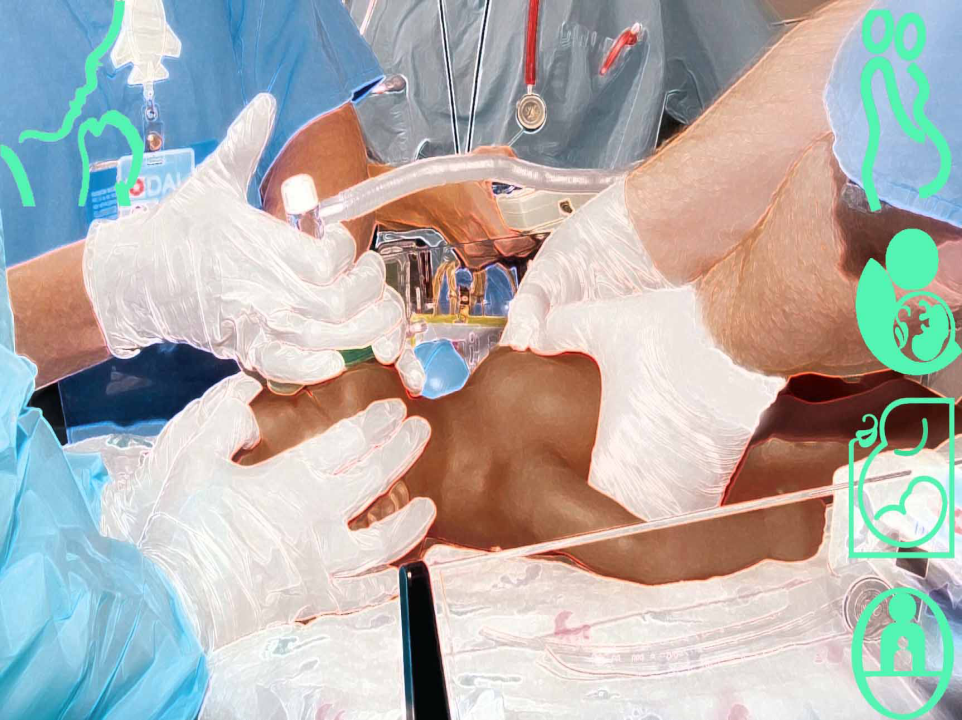 تهیه و تنظیم :دکتر حیدرزاده